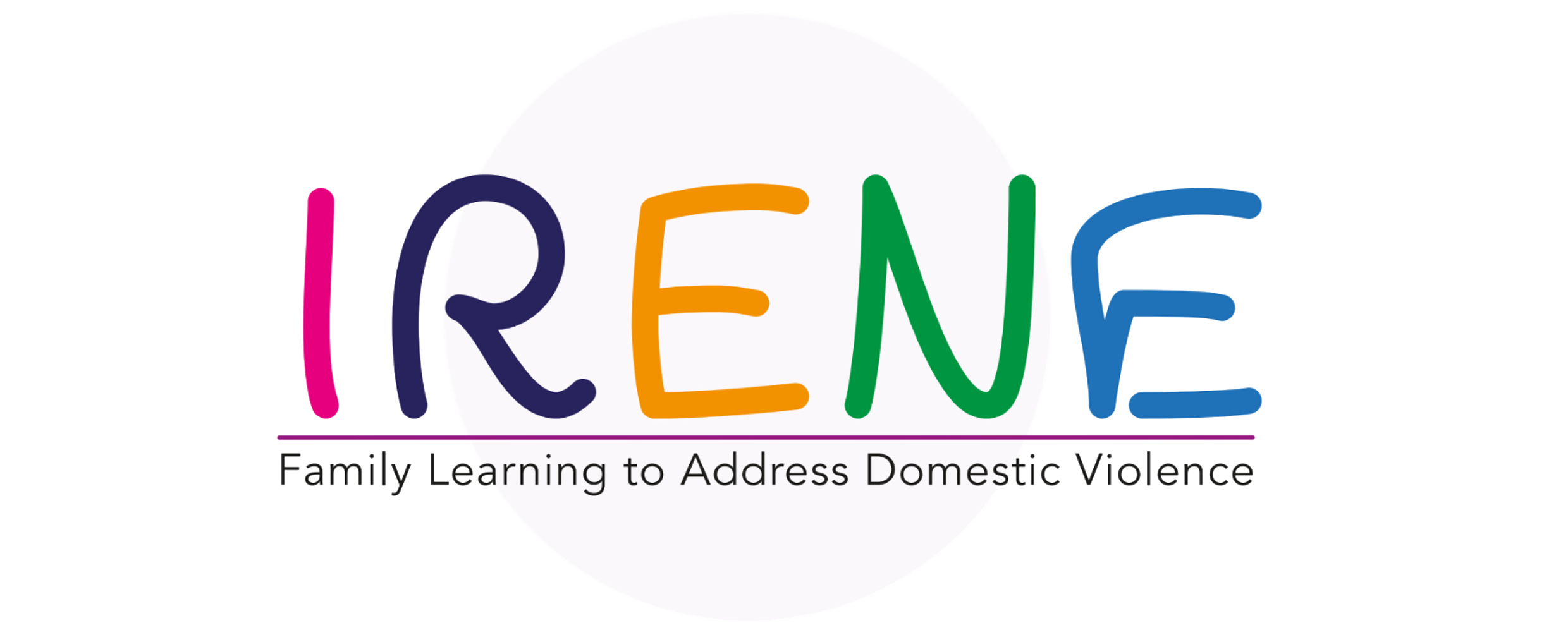 Je suis capable de créer mes propres bandes dessinées et livres audio
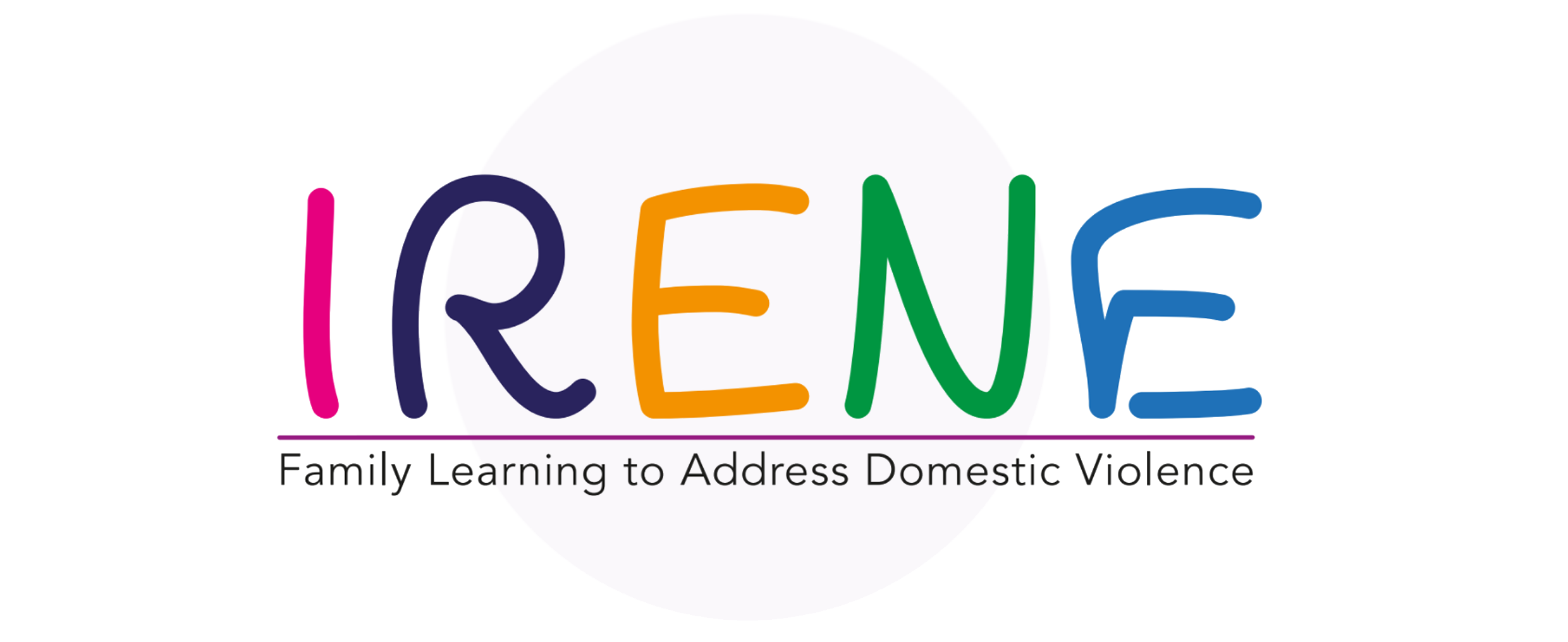 TABLE DES MATIÈRES
BANDES DESSINÉES ET LIVRES AUDIO
01
Introduction des concepts et bénéfices de l'intervention
LES MEILLEURES PRATIQUES
02
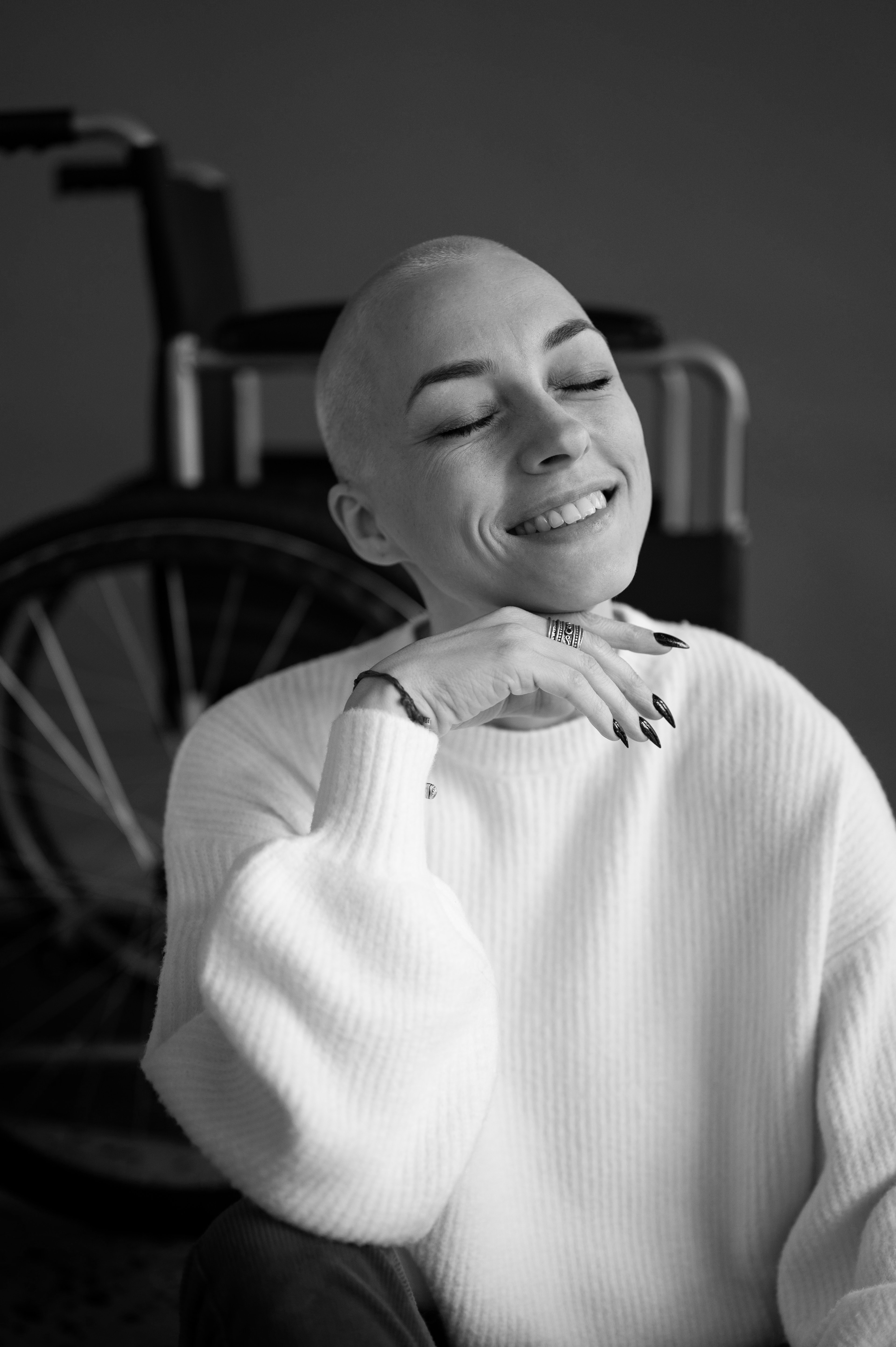 Comment développer et produire des bandes dessinées et des livres audio
03
CONCLUSION
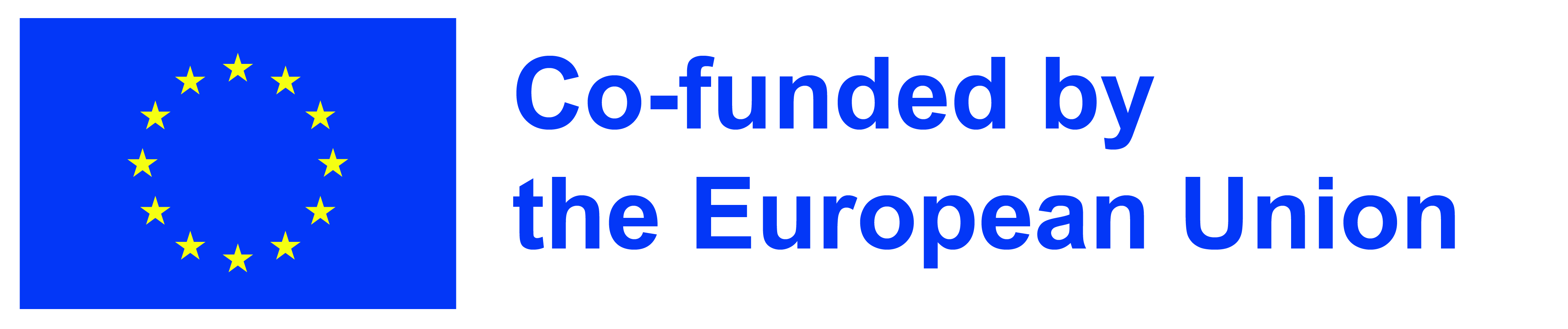 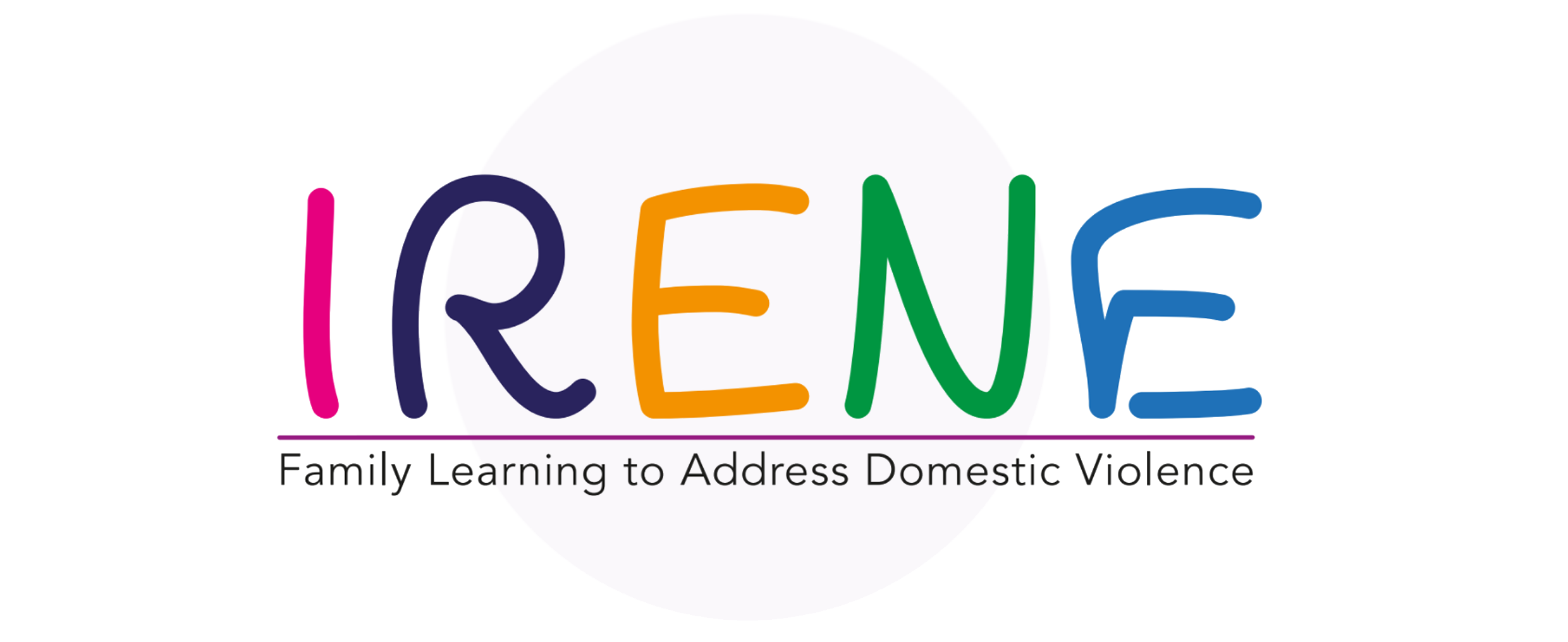 BANDES DESSINÉES ET LIVRES AUDIO
01
Dans cette unité, vous apprendrez :
Que sont les bandes dessinées et les livres audio.

Les avantages de l'utilisation de ces ressources lors de l'intervention.
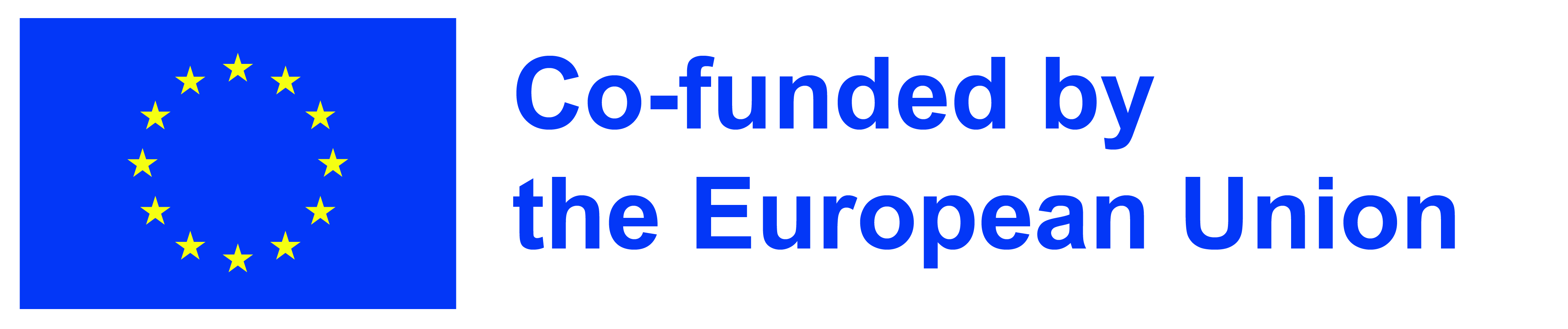 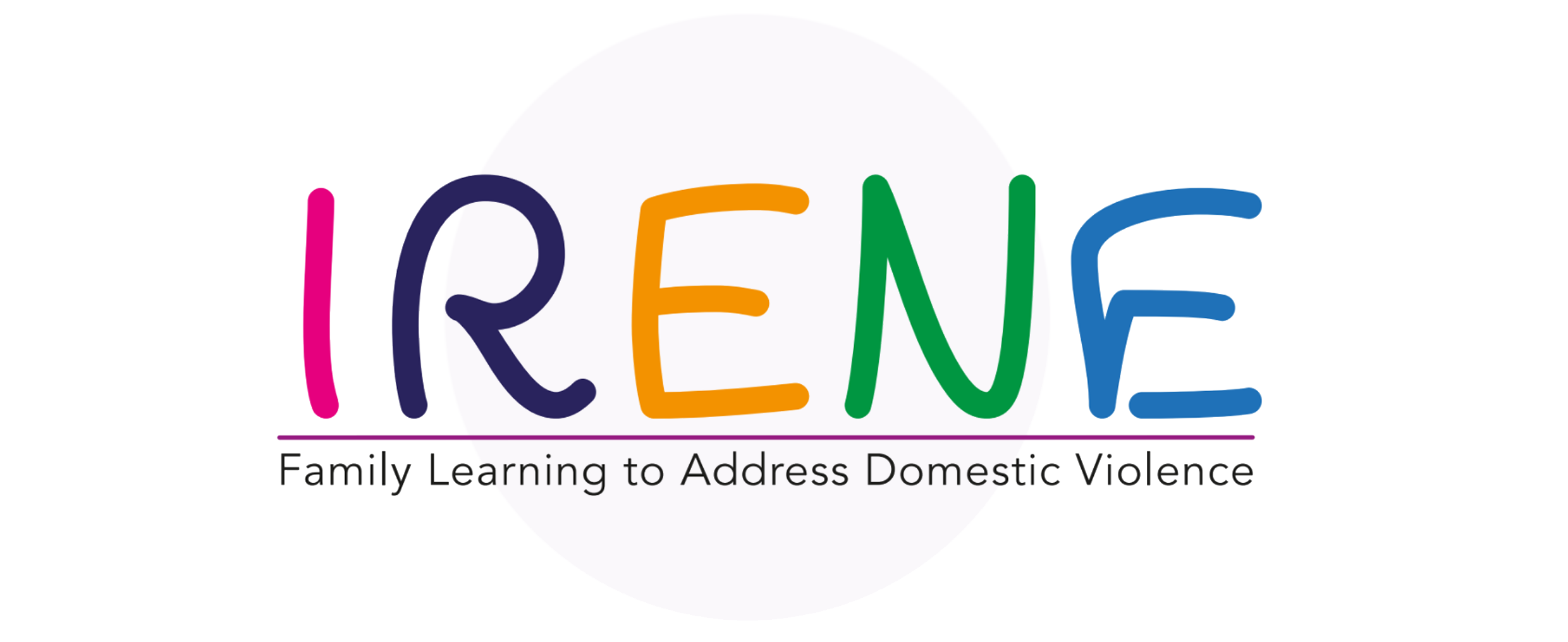 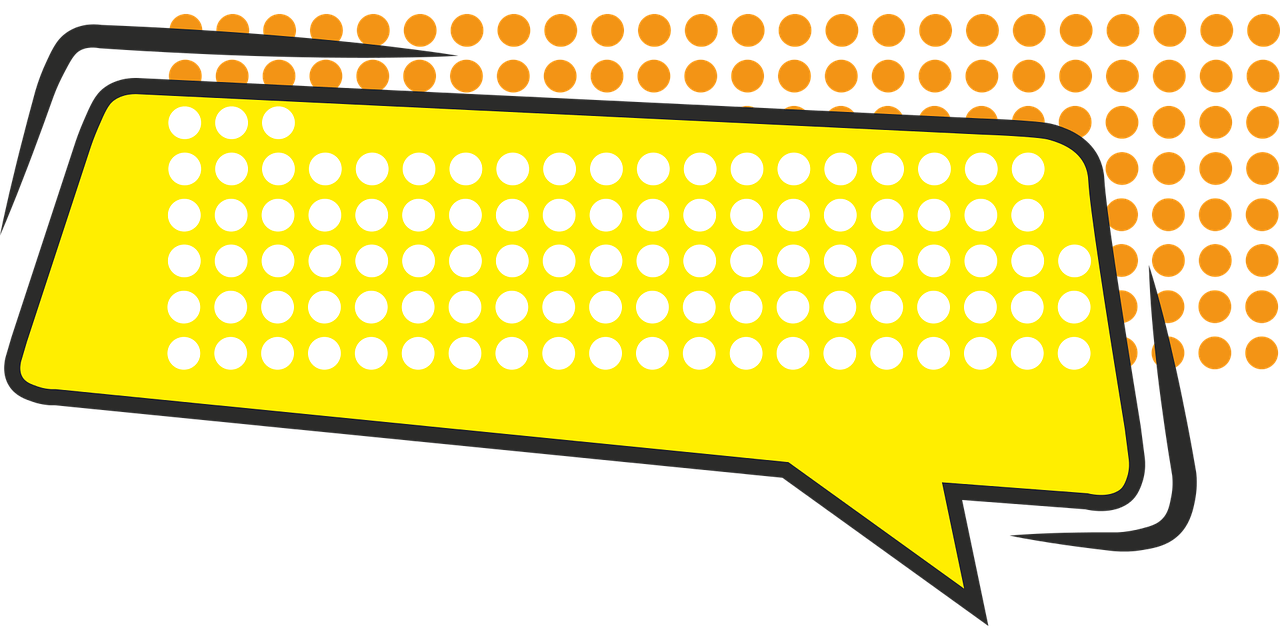 BANDES DESSINÉES
Une bande dessinée est une série de dessins qui racontent une histoire, en particulier dans un journal, un livre ou un magazine.
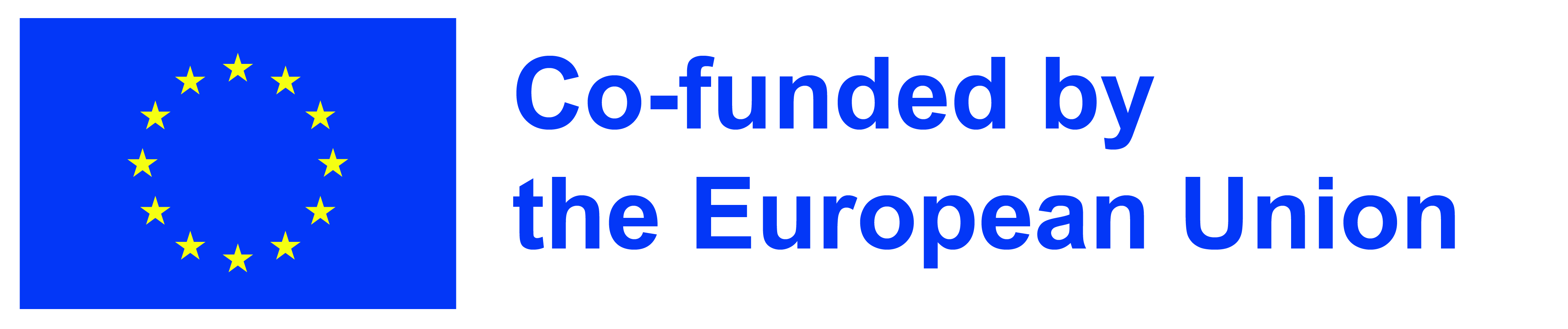 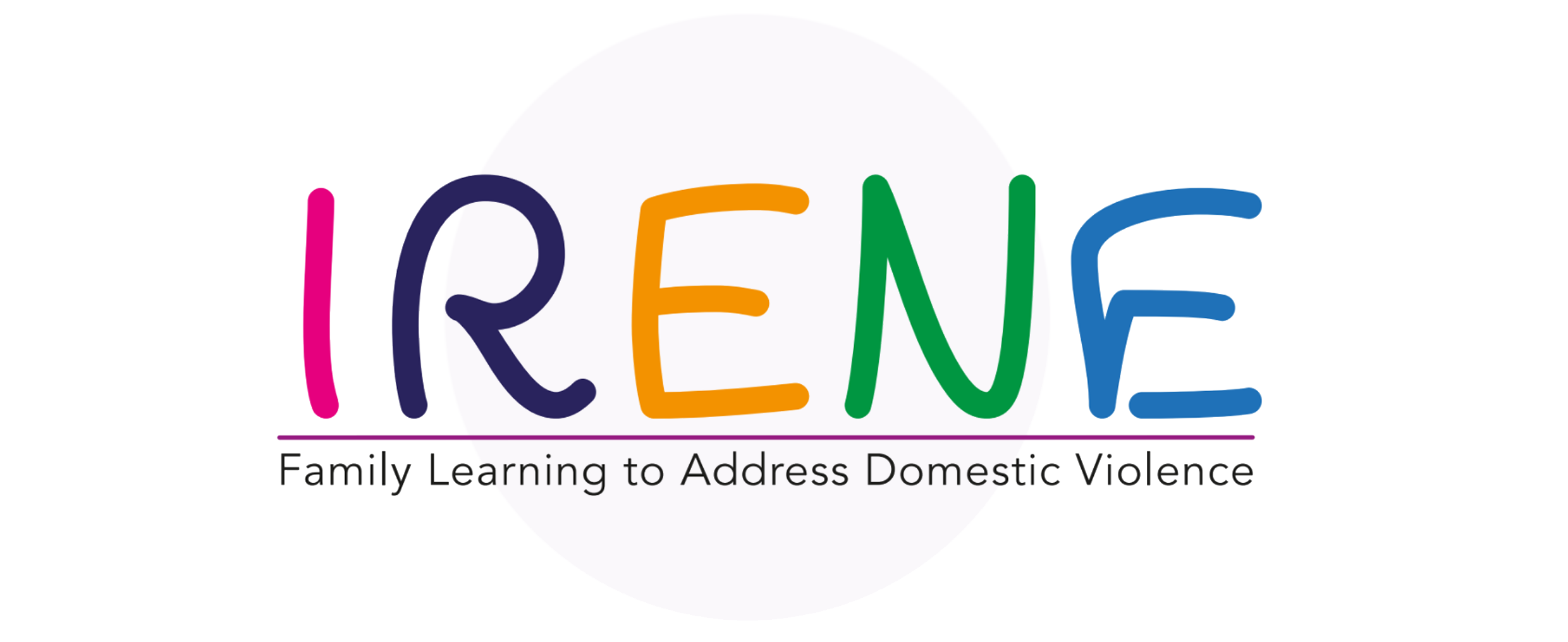 QU'EST-CE QU'UNE BANDE DESSINÉE ET COMMENT EN CRÉER UNE
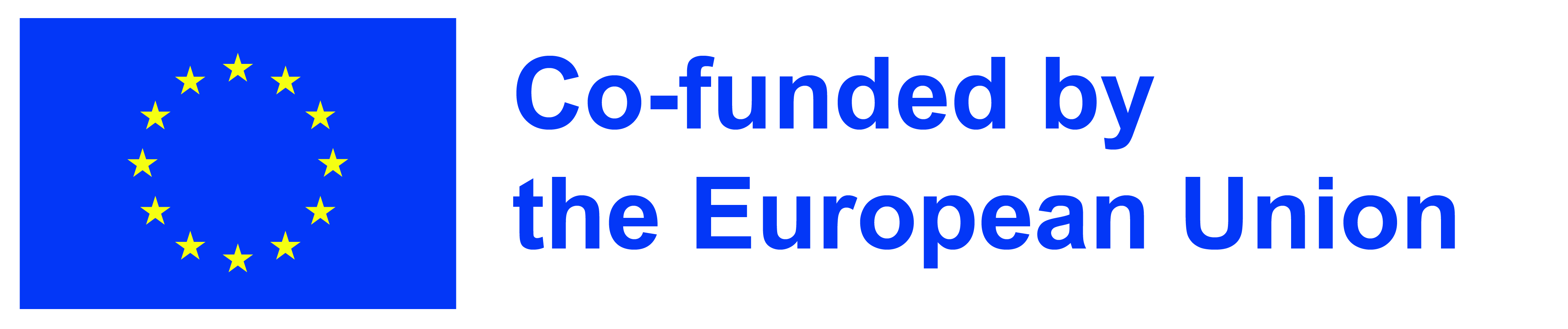 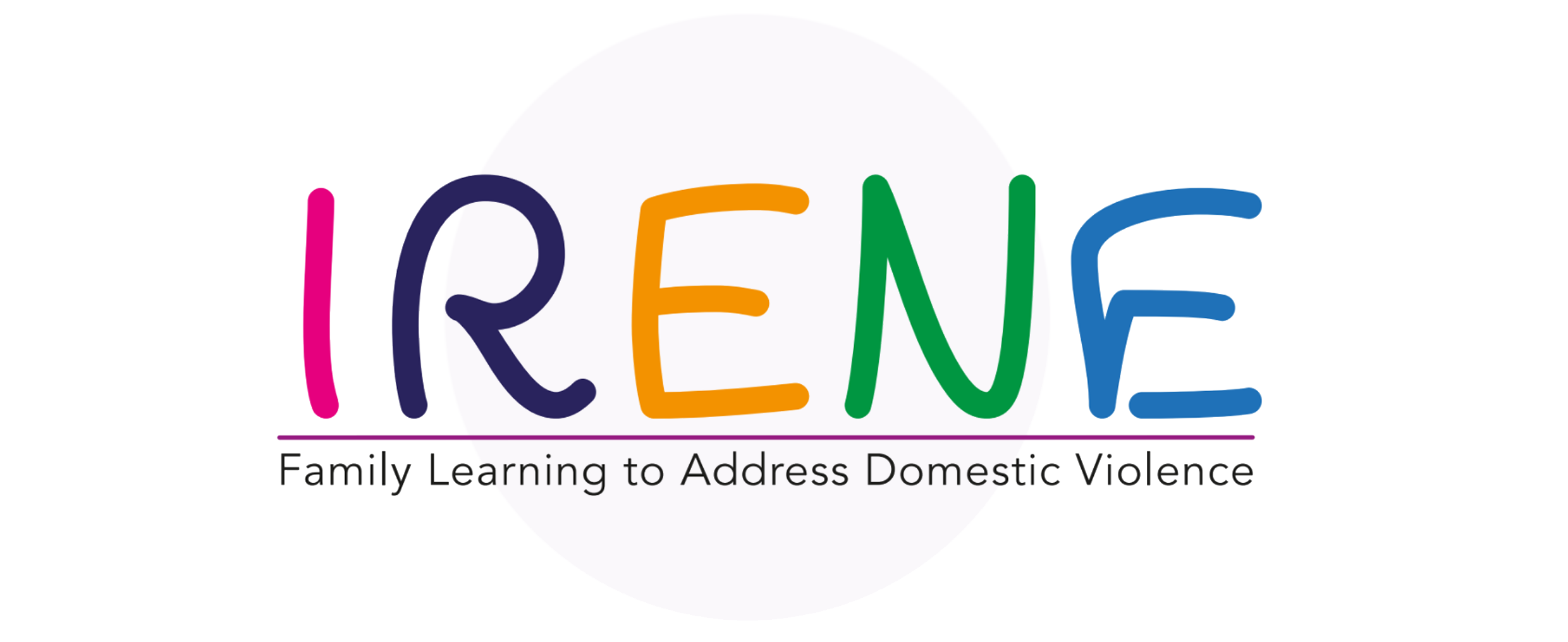 ACTIVITÉ 1 – BRAINSTORMING
Pourquoi la bande dessinée peut-elle être bénéfique en intervention auprès des familles ?
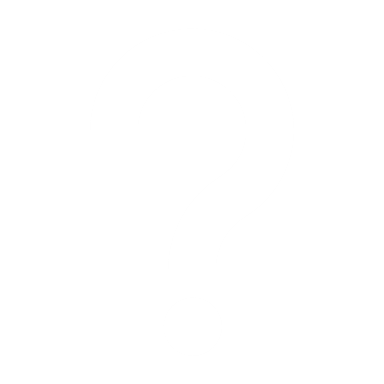 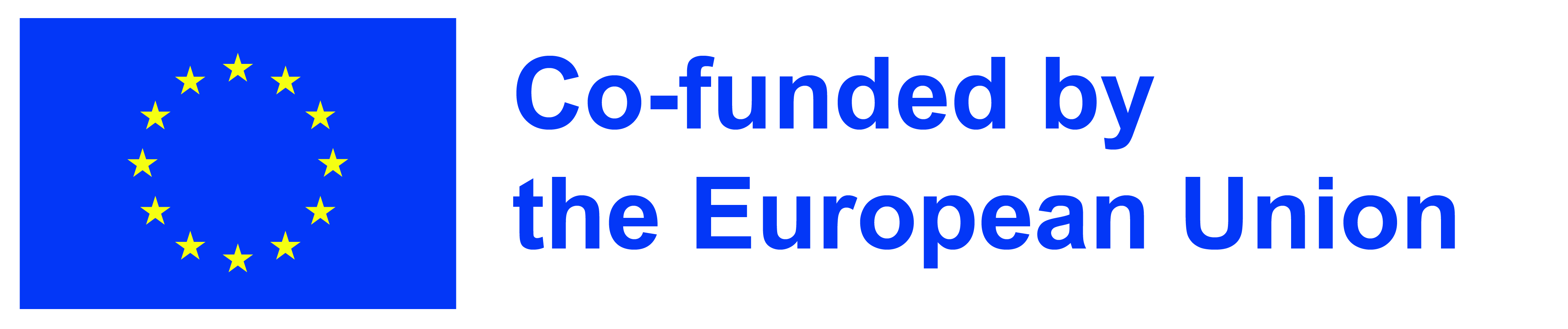 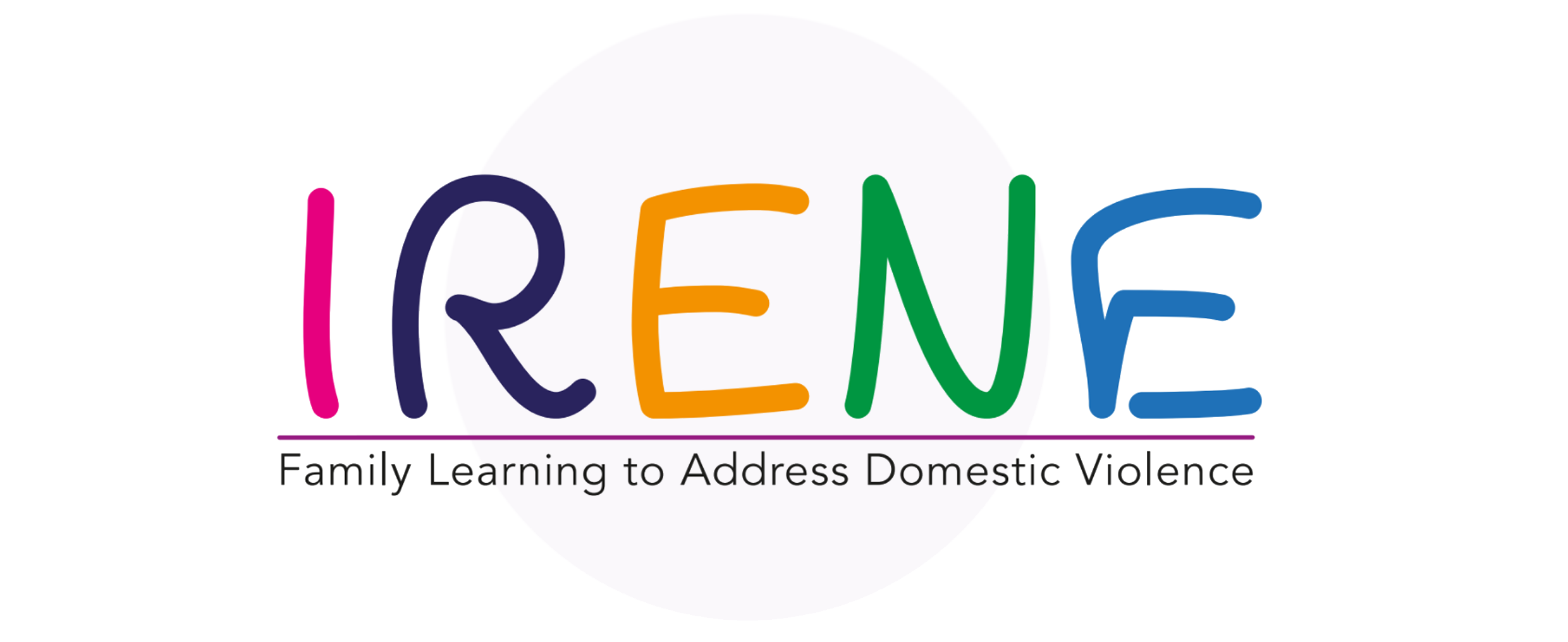 AVANTAGES
La création de conversations de bandes dessinées a été extrêmement utile pour :

faciliter la conversation,
résoudre des problèmes sociaux entre pairs à tour de rôle dans la conversation

Fournir différents scénarios sociaux dans divers contextes.

Aide l'enfant à considérer le problème de son propre point de vue et le rend plus sensible aux sentiments et aux motivations du comportement des autres.
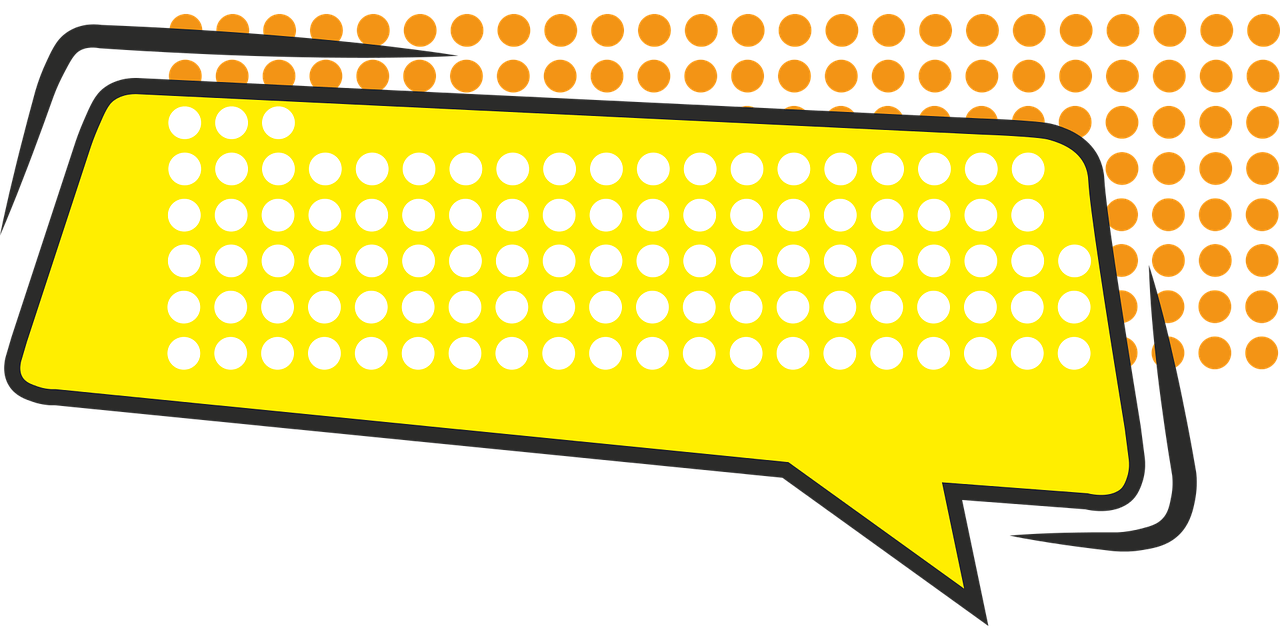 BANDES DESSINÉES
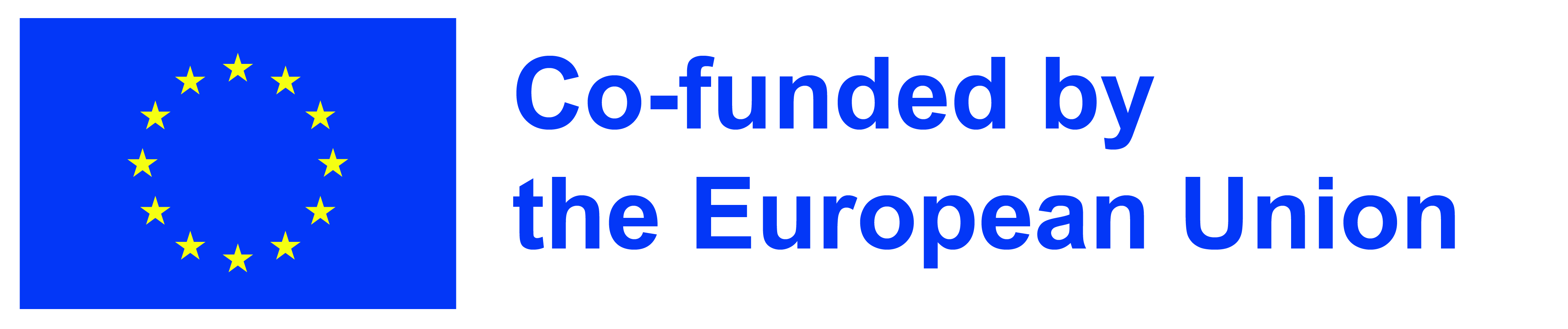 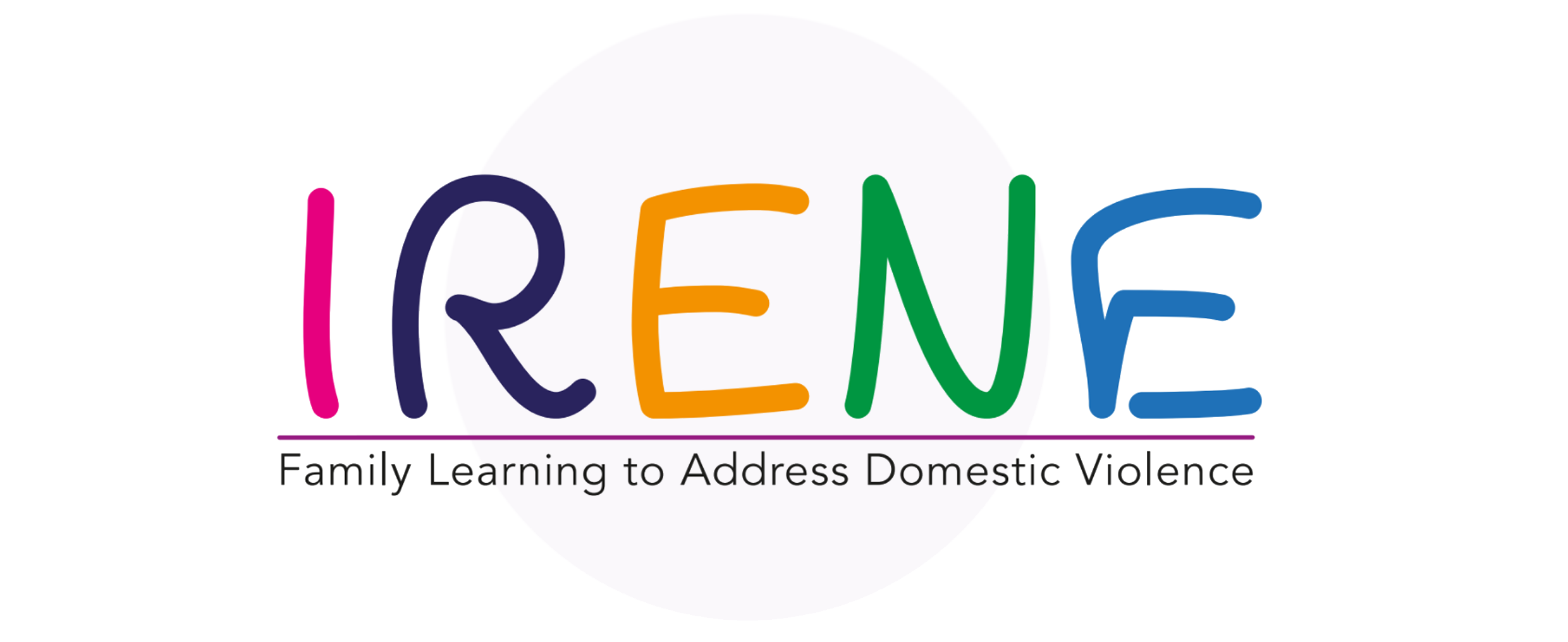 ACTIVITÉ 2- CRÉEZ VOTRE PERSONNAGE
Regardez différents héros de bandes dessinées. Obtenez des suggestions de la classe de noms : Superman, Bart Simpson, Astérix, Tin Tin ou autres. Encouragez les apprenants à vous parler de leurs personnages de bandes dessinées préférés. Demandez-leur de décrire un personnage par paires.What makes this character special?

Que peuvent-ils faire? Ont-ils des pouvoirs spéciaux ?
Quelles sont leurs faiblesses ?
À quoi ressemblent-ils?
Quels sont leurs intérêts particuliers ou leurs ambitions ?
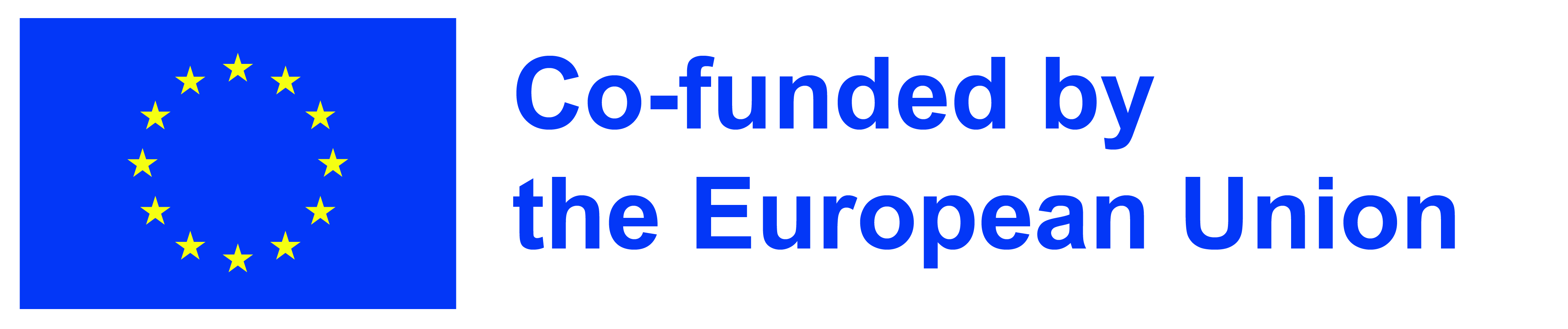 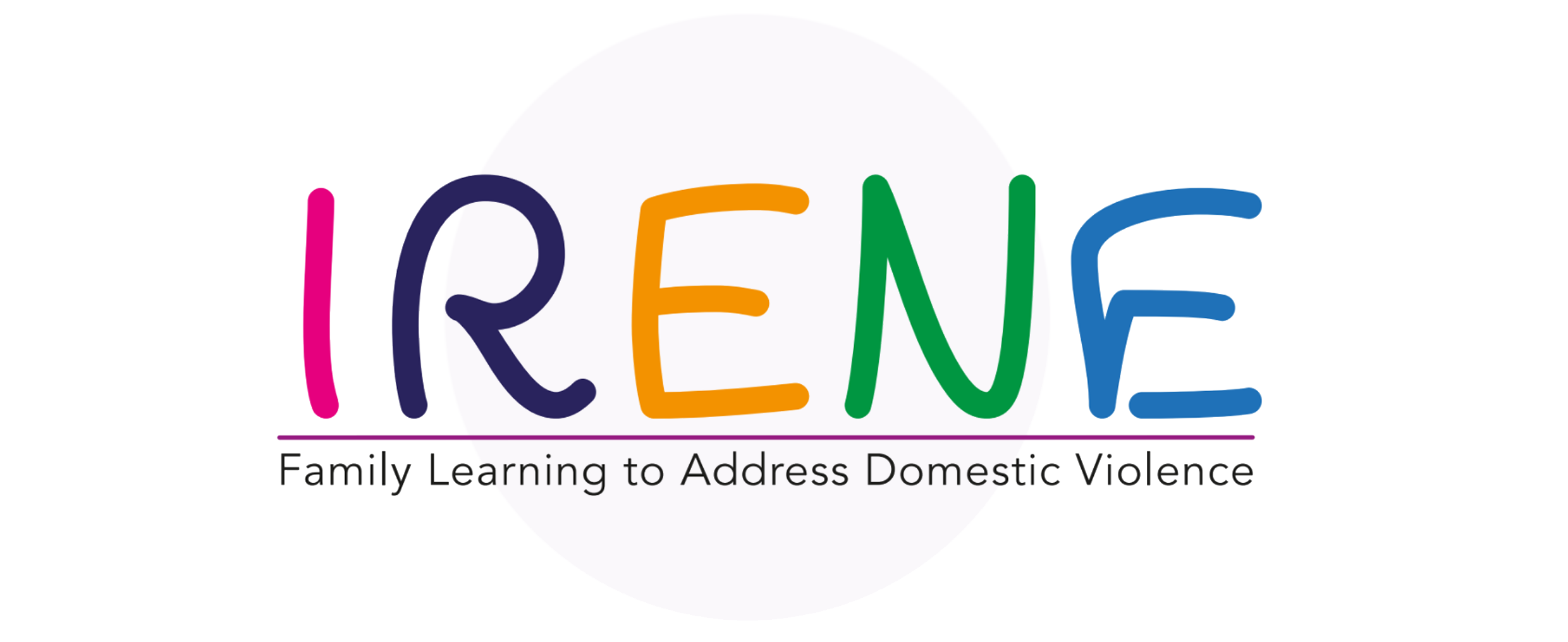 Les livres audio sont des enregistrements vocaux du texte d'un livre que vous écoutez plutôt que de lire. Les livres audio peuvent être des versions mot à mot exactes de livres ou des versions abrégées. Vous pouvez écouter des livres audio sur n'importe quel smartphone, tablette, ordinateur, système d'enceintes pour la maison ou système de divertissement embarqué.
Un livre audio permet à une personne d'écouter un enregistrement du texte du livre, plutôt que de lire le texte du livre.
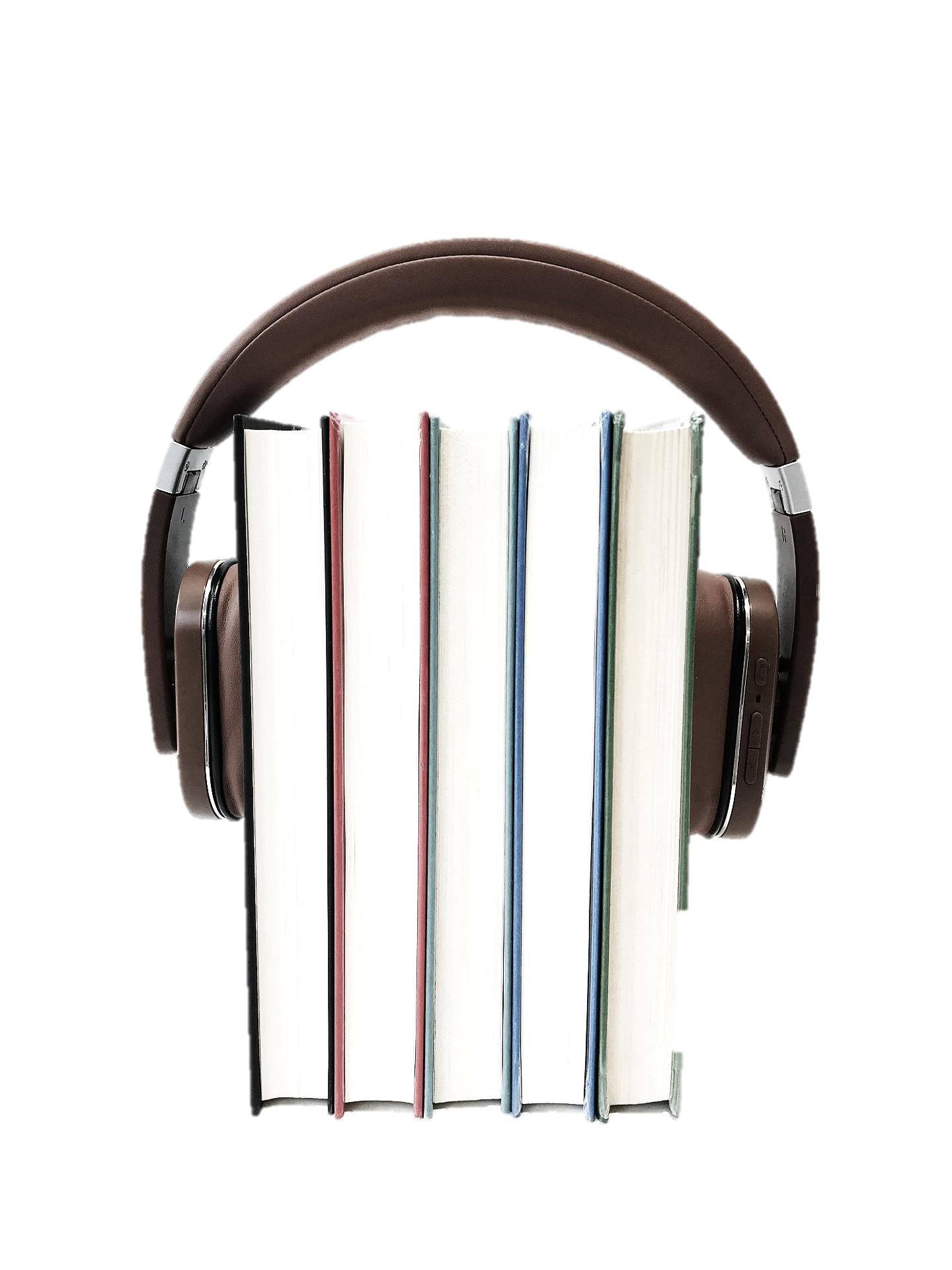 AUDIOBOOKS
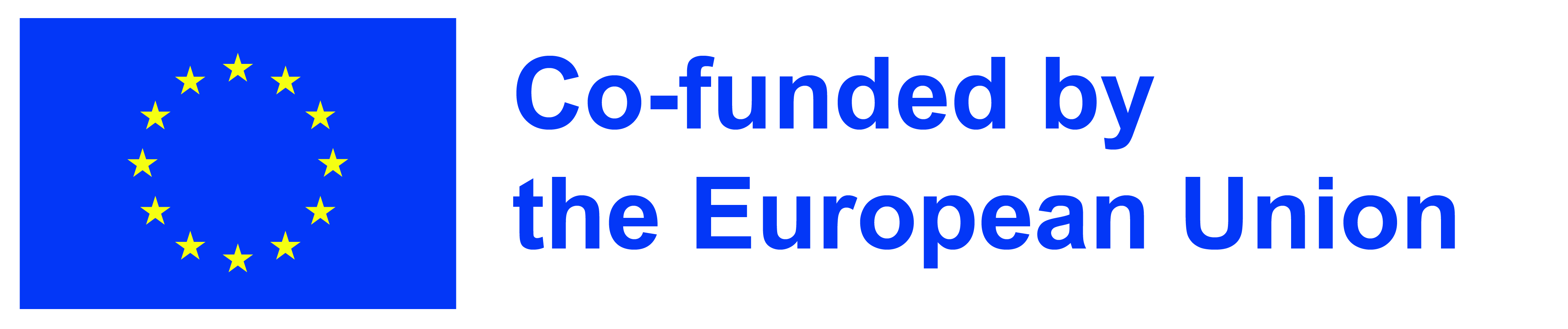 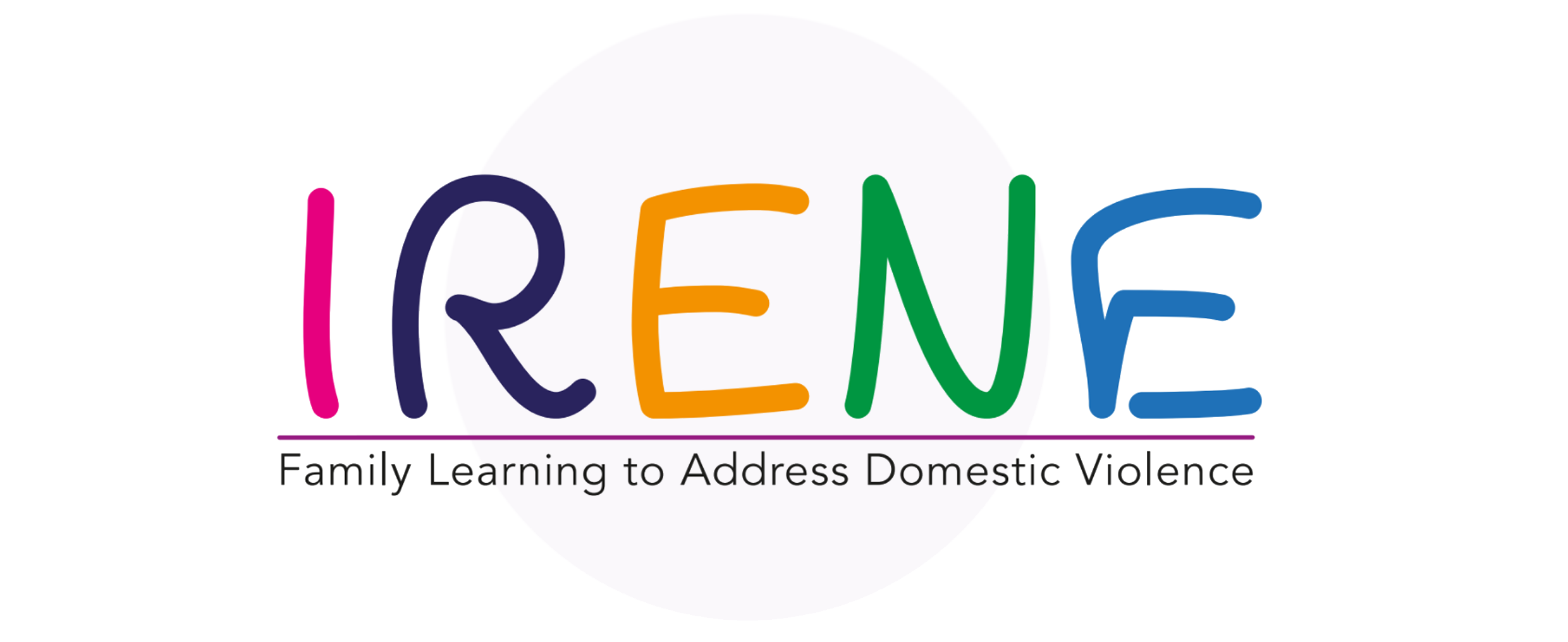 Certains des sites Web et des applications les plus courants que les gens utilisent pour trouver et acheter des livres audio incluent :

Apple Books
Audible.com
Nook Audiobooks
Google Play Books
Kobo
"Lorsque vous lisez un livre, l'histoire se passe définitivement dans votre tête. Lorsque vous écoutez, cela semble se produire dans un petit nuage tout autour, comme un bonnet en tricot flou rabattu sur vos yeux.
Robin Sloan
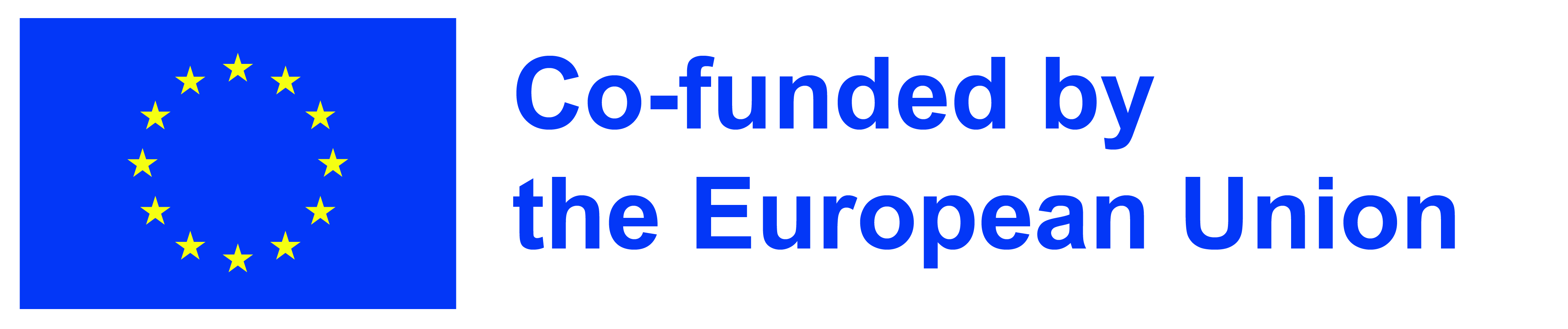 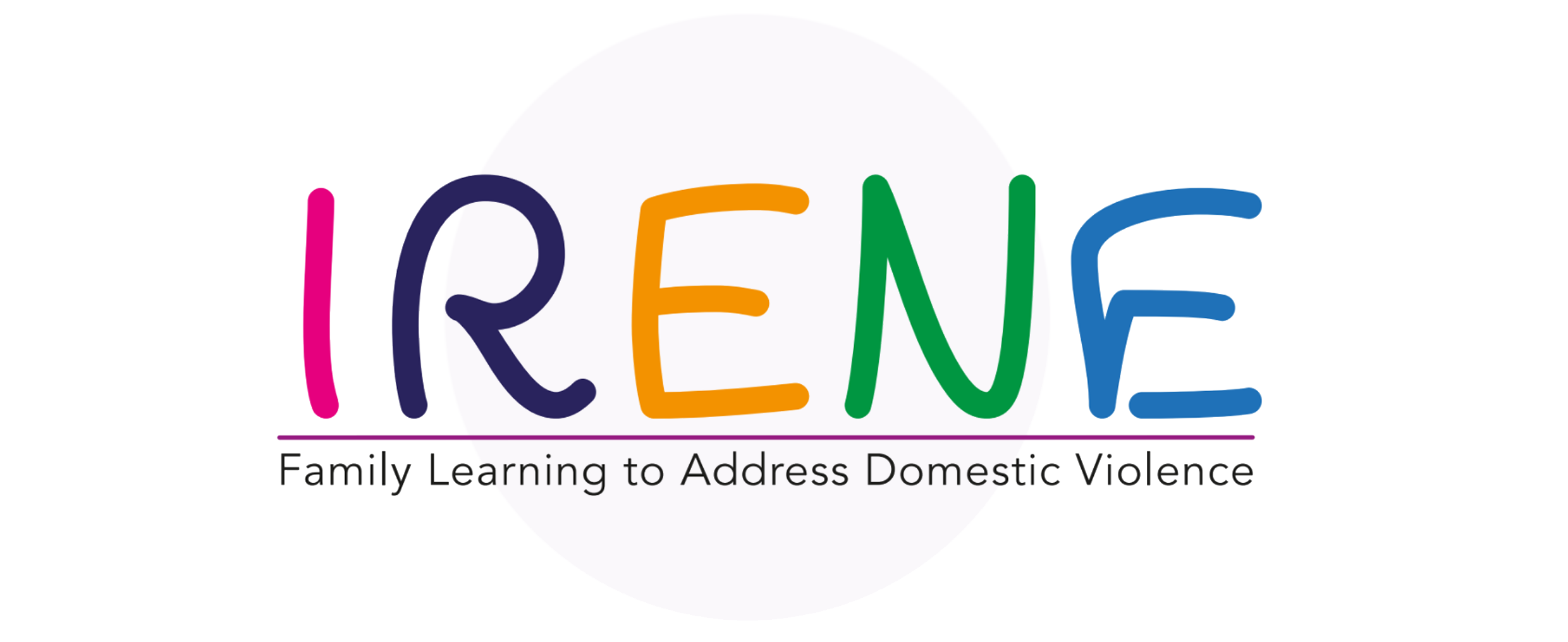 QU'EST-CE QU'UN LIVRE AUDIO ET COMMENT EN CRÉER UN
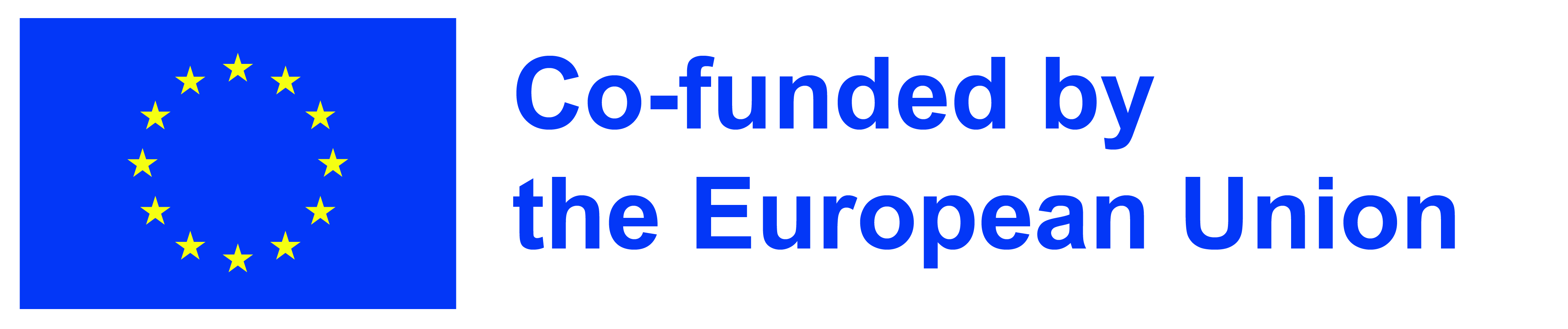 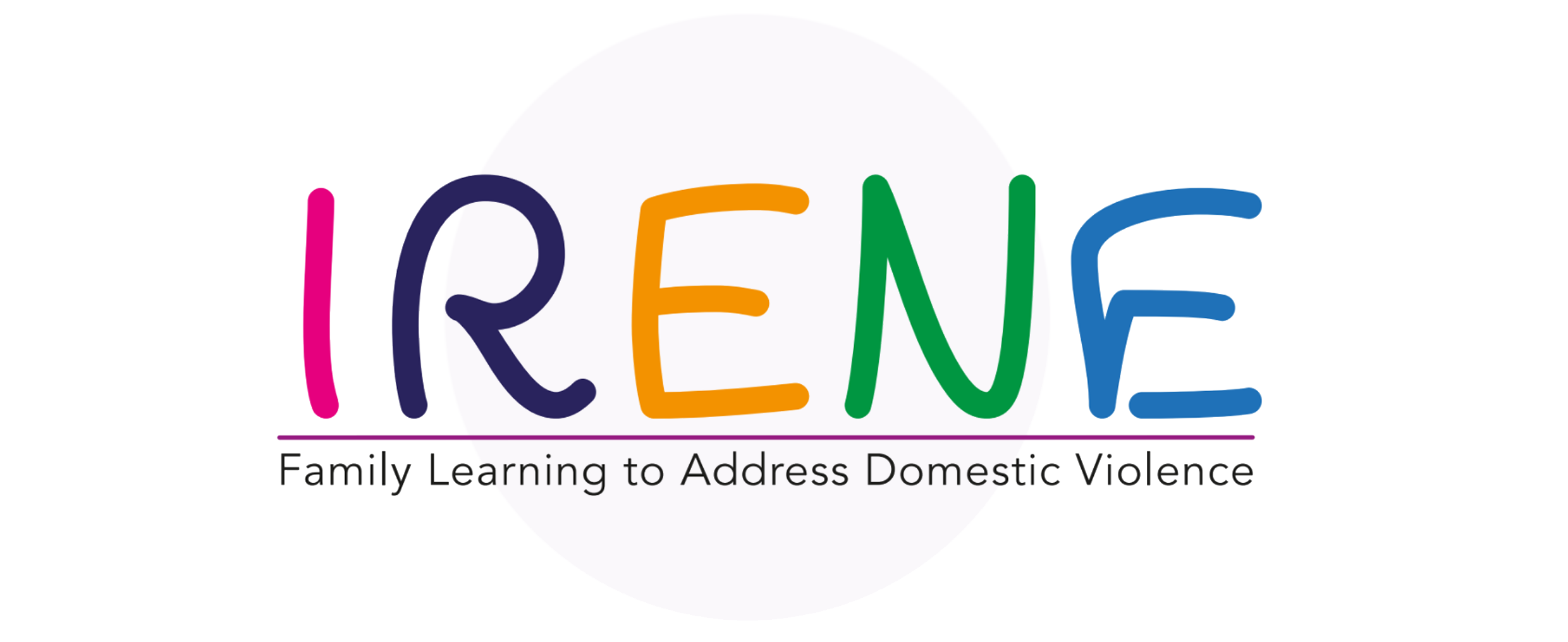 QU'EST-CE QU'UN LIVRE AUDIO ET COMMENT EN CRÉER UN
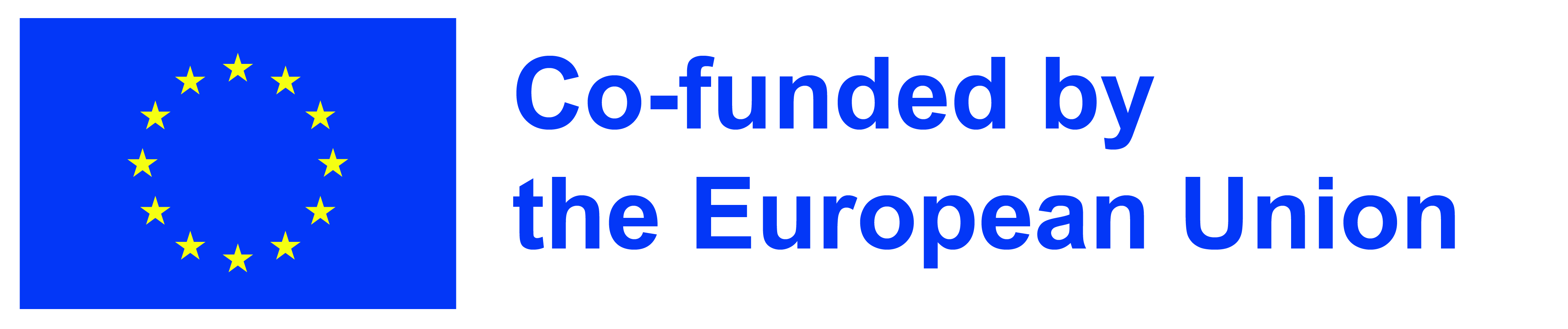 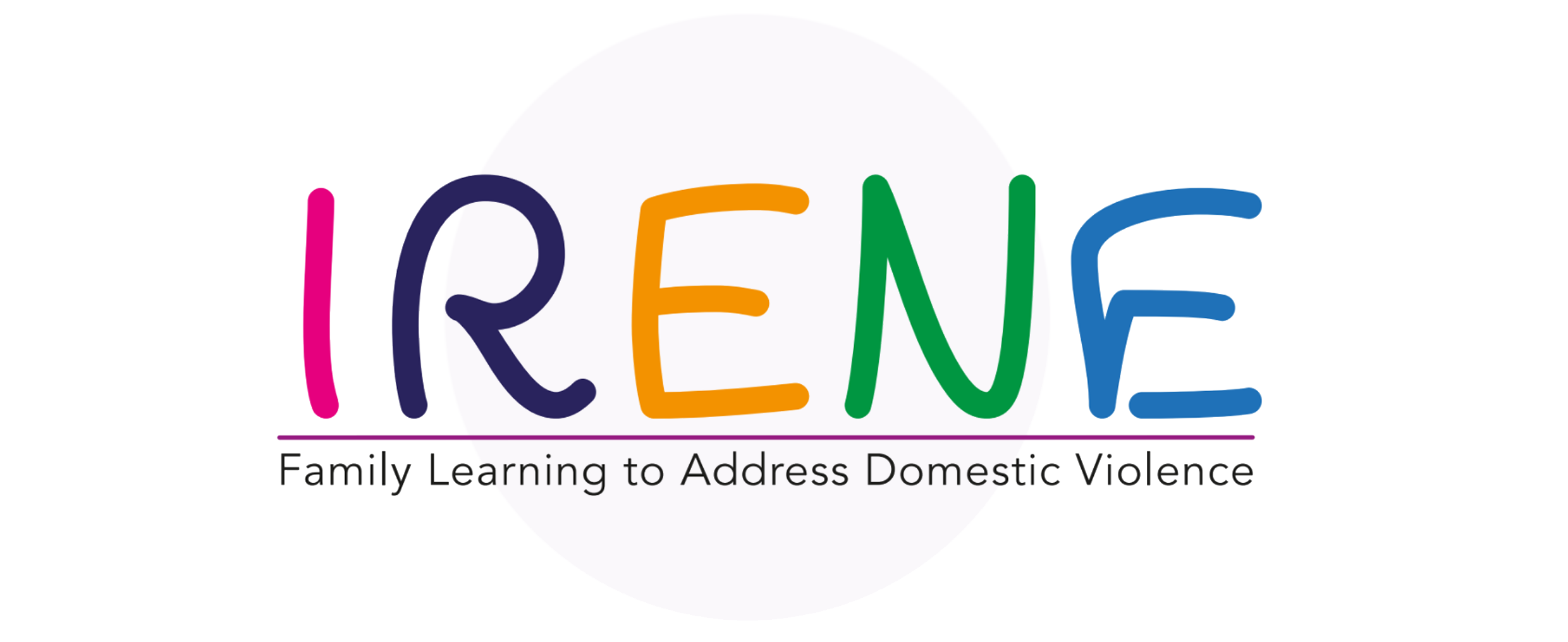 ACTIVITÉ 3 – DANS LA COUR DES LIVRES AUDIO
Divisez le groupe en 2 petits groupes.
Un groupe est en faveur de l'utilisation de livres audio avec les familles et l'autre groupe sera contre l'utilisation de livres audio.
Chaque groupe doit expliquer pourquoi il est pour et contre et essayer d'amener le groupe adverse à changer d'avis en fonction de ses arguments.
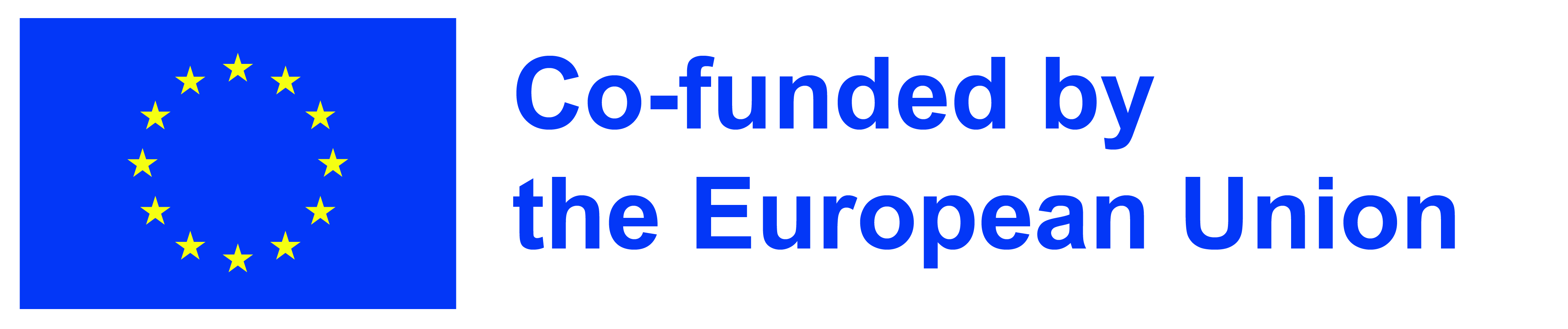 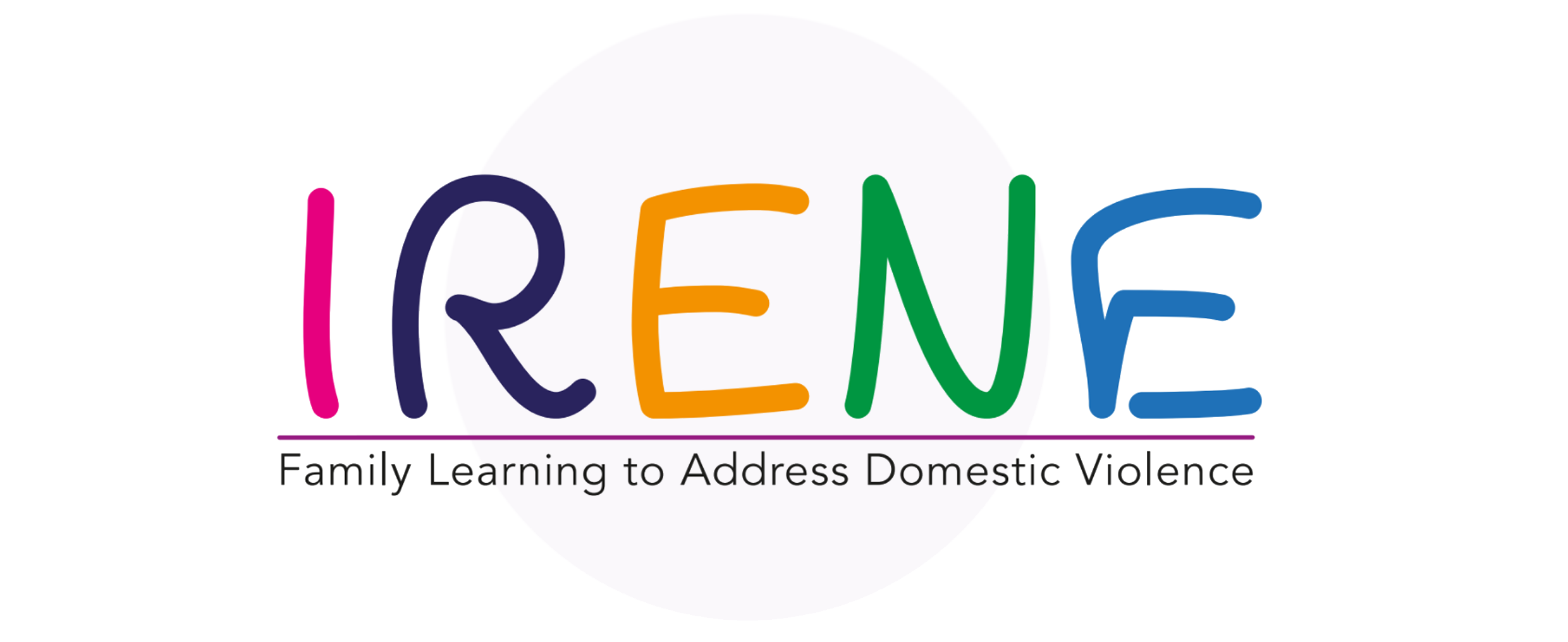 AVANTAGES
Améliore la gestion du temps

Développe les compétences littéraires : les jeunes lecteurs qui écoutent régulièrement des livres audio ont montré une augmentation de la précision de lecture jusqu'à 52 %, une compréhension améliorée jusqu'à 76 % et une augmentation de la vitesse de lecture, de la prononciation et du vocabulaire élargi.

Facilite l'apprentissage : l'écoute est la première compétence linguistique que les humains acquièrent, il n'est donc pas surprenant que 85 % de ce que nous apprenons, nous l'apprenions en écoutant. De plus, lorsque l'imprimé et l'audio sont combinés, cela augmente notre capacité à nous souvenir des informations de 40 %.7

Inclusive des personnes handicapées : Offrir la possibilité d'écouter une histoire ouvre votre livre aux personnes handicapées, telles que les troubles d'apprentissage, les troubles de la vision et la dyslexie, qui trouvent la tâche de lecture extrêmement difficile ou impossible.

Peut soulager l'anxiété et la dépression : S'engager dans une histoire à travers un livre audio est un moyen potentiel de perturber les schémas de pensée négatifs associés à l'anxiété ou à la dépression.
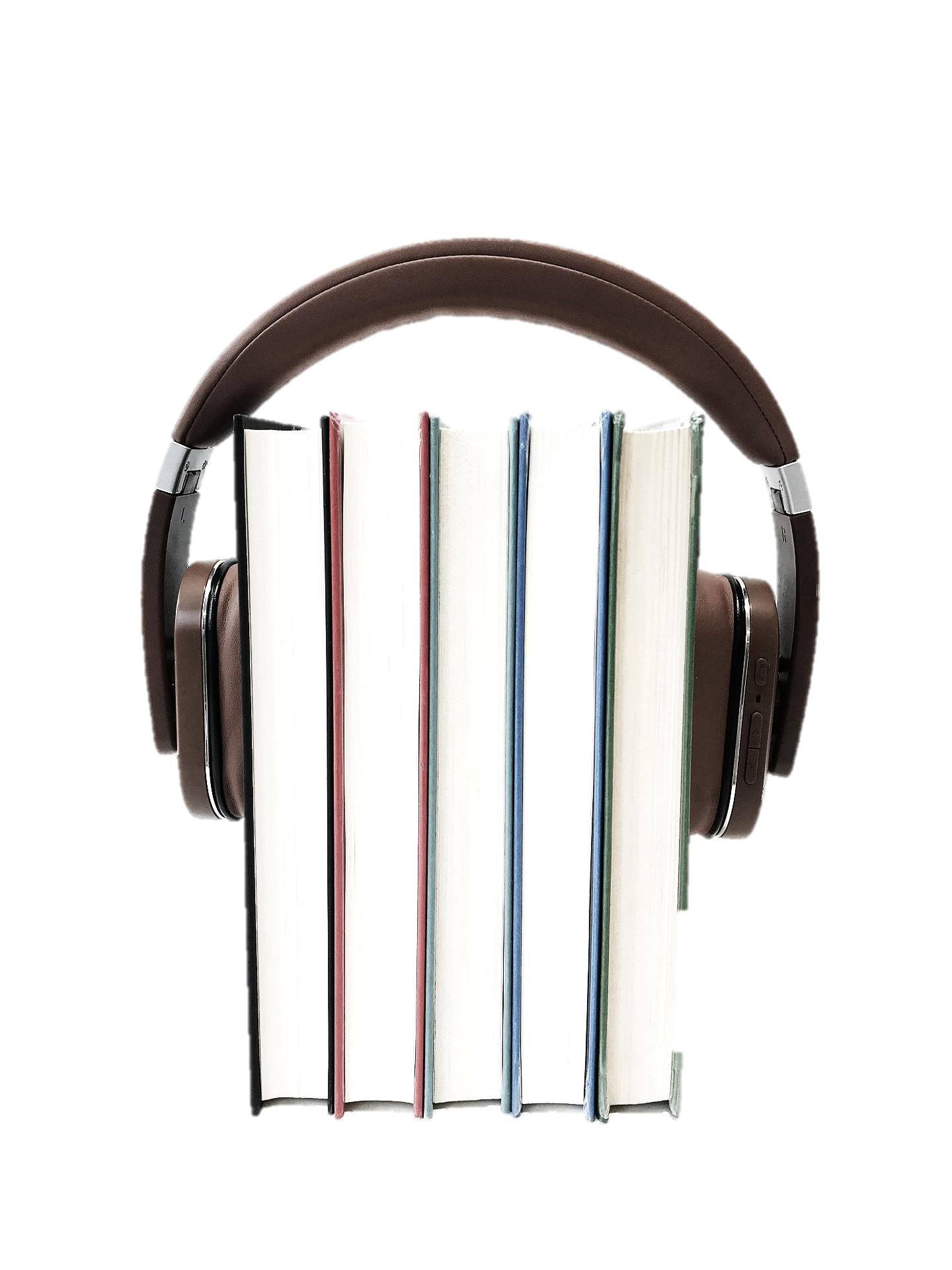 LIVRES AUDIO
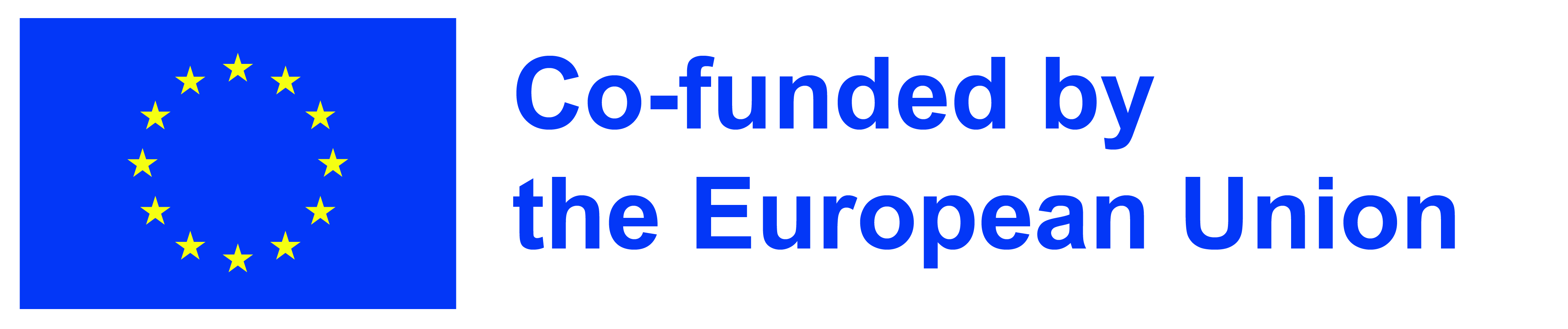 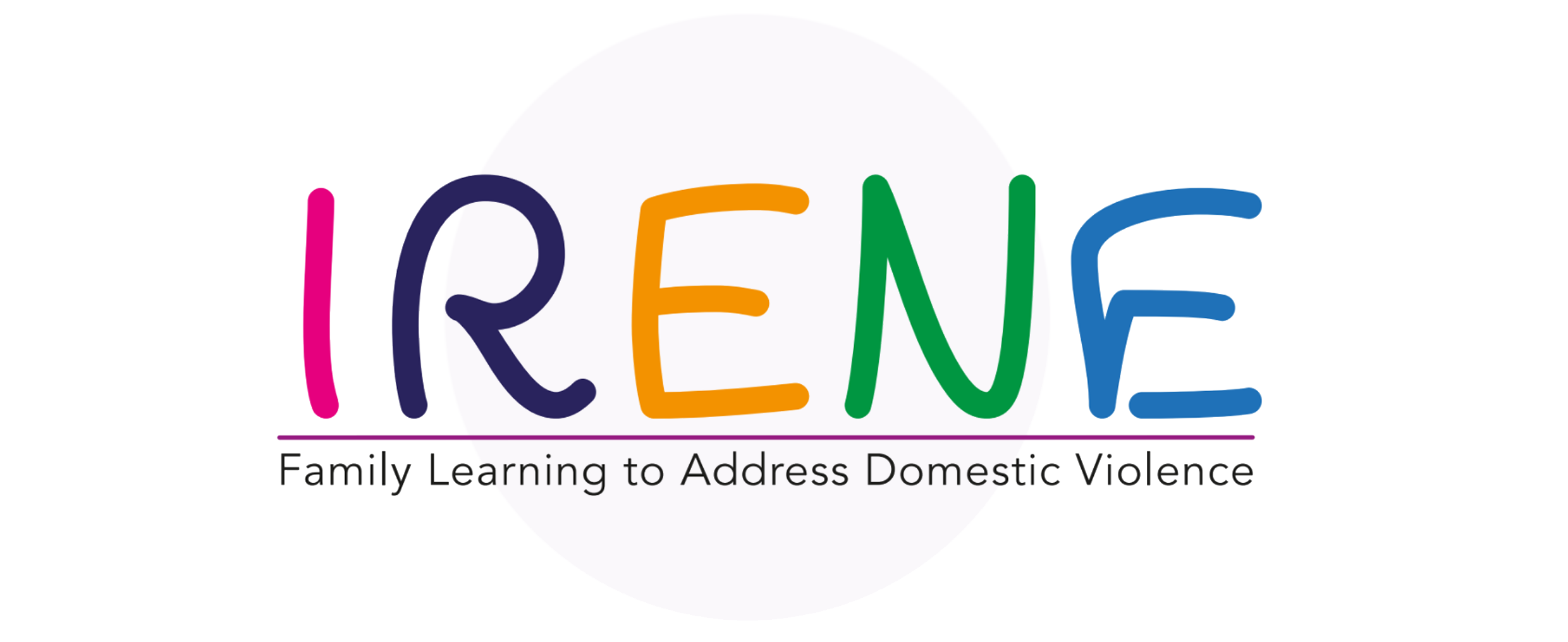 02
LES MEILLEURES PRATIQUES
Dans cette unité, vous apprendrez :

Comment développer et produire des bandes dessinées et des livres audio
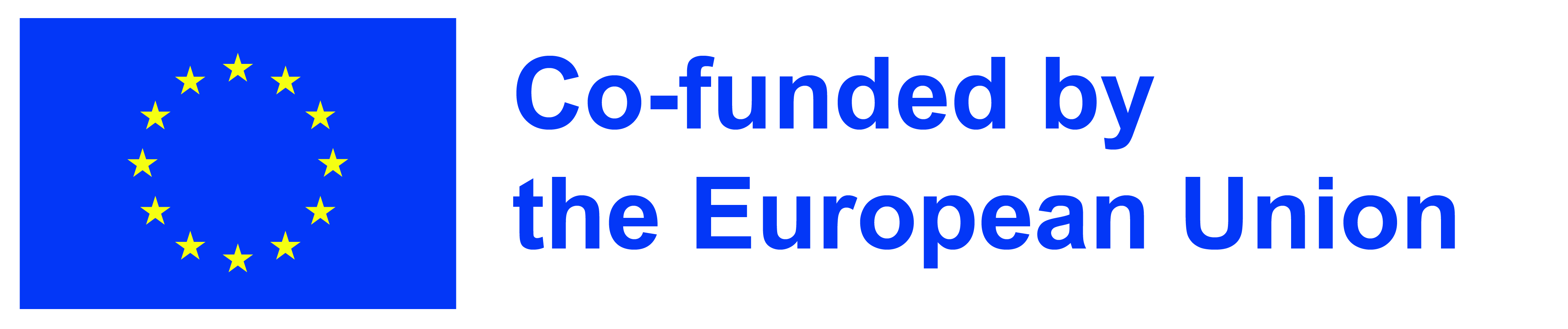 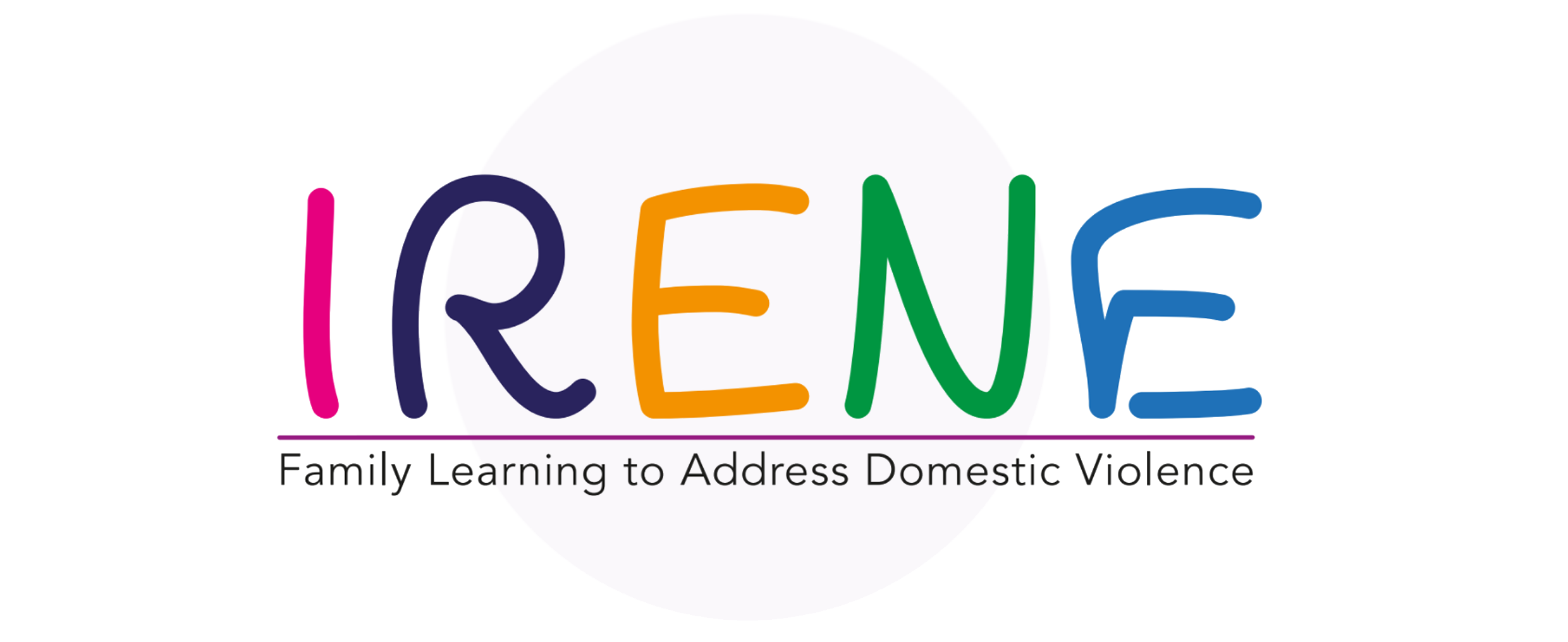 CONSEILS POUR LES BANDES DESSINÉES
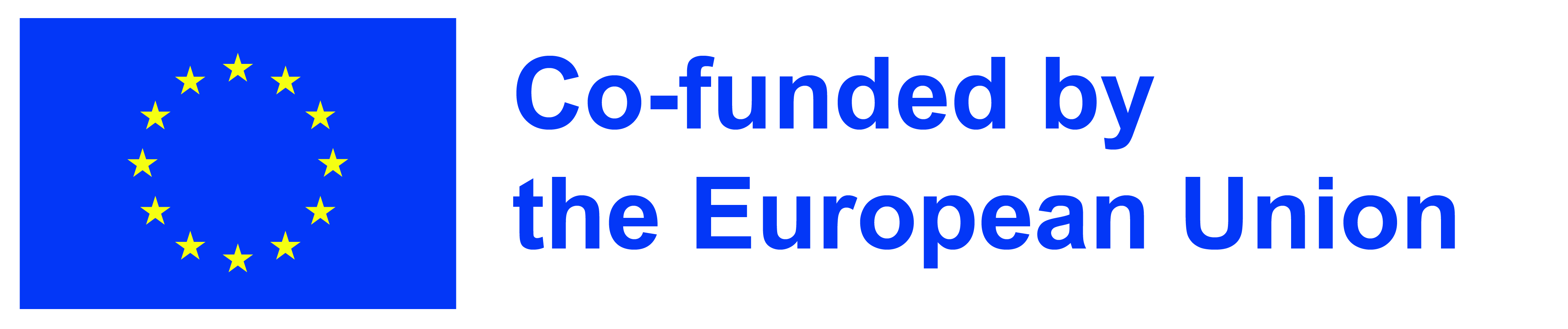 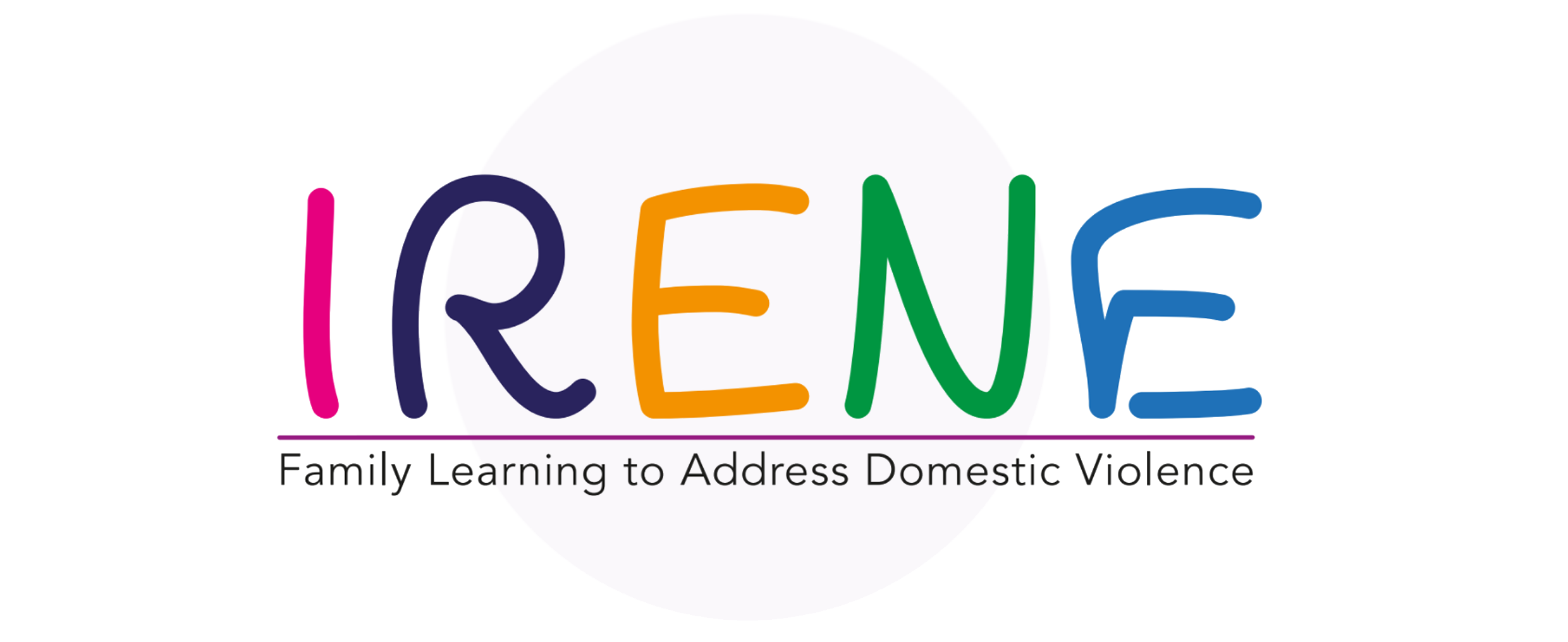 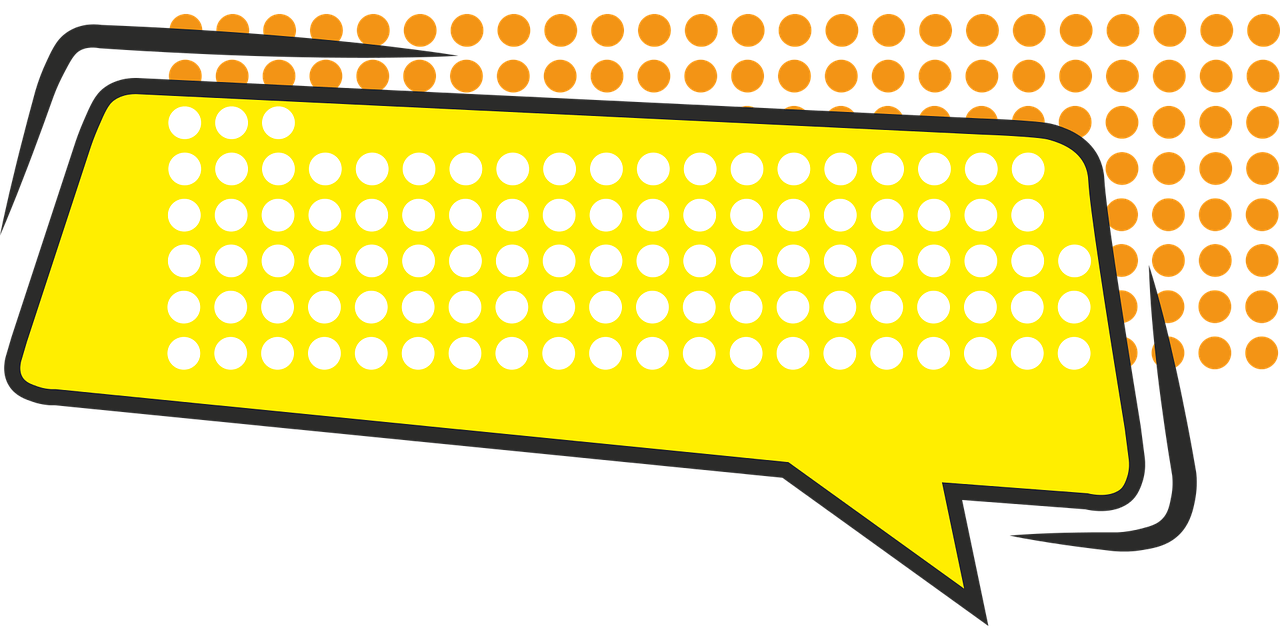 CRÉEZ DES BANDES DESSINÉES SUR CANVA
1- Ouvrez Canva : lancez Canva et recherchez "Comic Strip" pour commencer à créer votre propre bande dessinée.

2- Recherchez parmi les modèles : commencez avec une page vierge ou choisissez l'un des modèles prêts à l'emploi de Canvas. Parcourez les modèles de bandes dessinées pour chaque thème, style et mise en page. Une fois que vous avez trouvé le modèle parfait, cliquez simplement dessus pour commencer à concevoir.

3- Expérimentez avec les fonctionnalités : Concevoir votre bande dessinée est facile car chaque modèle est livré avec une page complète, une page vierge, des bulles et deux pages de jeux d'illustrations. Faites glisser et déposez facilement des éléments dans votre conception.

4- Personnalisez votre bande dessinée : faites preuve de créativité avec votre propre jeu de couleurs, mise en page, style de police et combinaison d'autocollants, d'icônes et d'illustrations. Réorganisez les bulles et les cadres, ou téléchargez vos propres images et illustrations.

5- Publiez et partagez : Une fois que vous êtes satisfait du design de votre bande dessinée, vous pouvez la publier sur Facebook ou Instagram. Ou téléchargez et réalisez des impressions de haute qualité à la maison. Vous pouvez également concevoir avec des amis à l'aide de l'outil de collaboration.
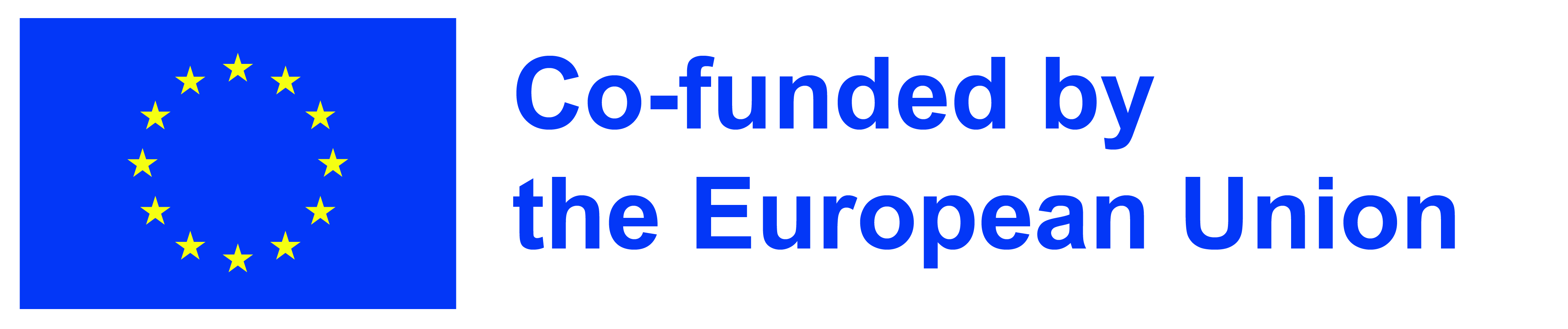 https://www.canva.com/create/comic-strips/
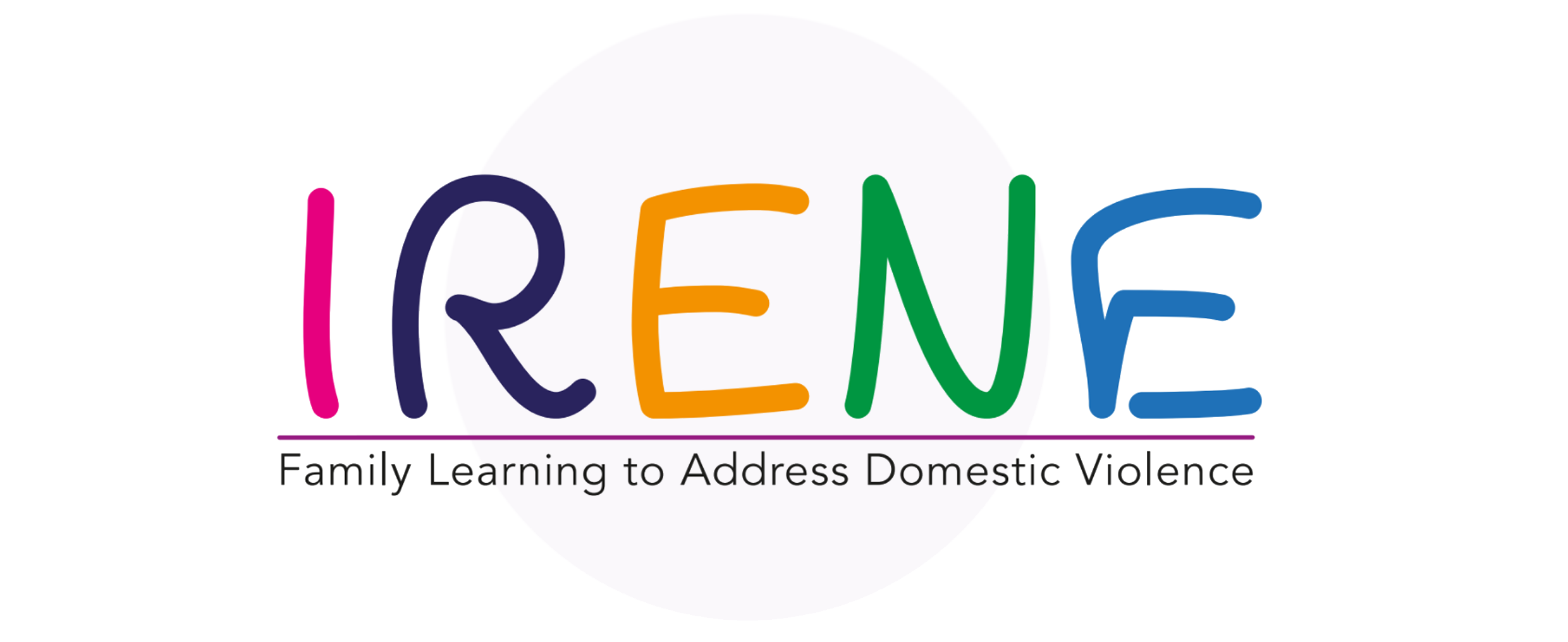 TU PEUX LE FAIRE ! LES ÉTAPES
Rédaction d'un scénario.
Décidez d'une histoire que vous souhaitez publier.
Décidez de quoi vous voulez que votre histoire parle. Avec les bandes dessinées, vous n'avez vraiment pas besoin de connaître chaque petit détail de l'histoire que vous essayez de raconter, mais vous devriez avoir une idée de base de l'endroit où elle se déroule. Cela peut vous aider à vous assurer que vous avez du matériel pour plus que les premières bandes. Concentrez-vous sur l'intrigue de l'histoire, réfléchissez au concept, puis réfléchissez à la façon dont cette intrigue va fonctionner.
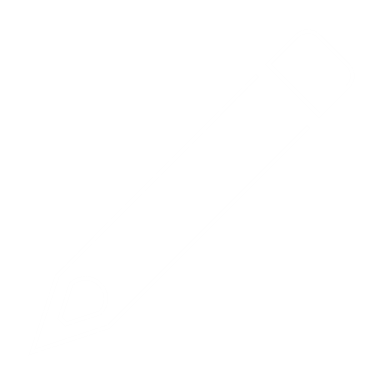 Décidez de votre format.
Vous devrez d'abord décider du nombre de panneaux que vous voulez mettre en moyenne, si vous voulez une rangée ou deux, etc. S'en tenir à une taille particulière sera plus important si vous prévoyez de publier vos bandes dessinées sous forme imprimée (comme dans un journal). Si vous envisagez de les avoir en ligne à la place, ne vous en souciez pas autant.
Si vous imprimez et même si vous ne l'êtes pas, il est préférable de conserver au moins la même largeur et la même hauteur pour une seule ligne. Vous pouvez avoir une bande avec une rangée et une autre bande avec deux rangées, mais les trois rangées doivent avoir la même largeur et la même hauteur les unes que les autres.
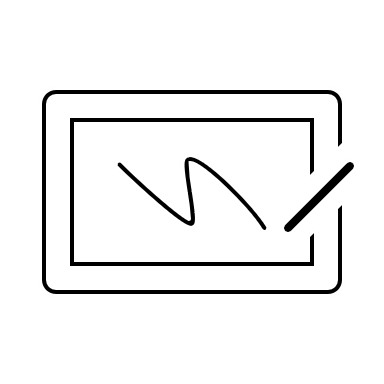 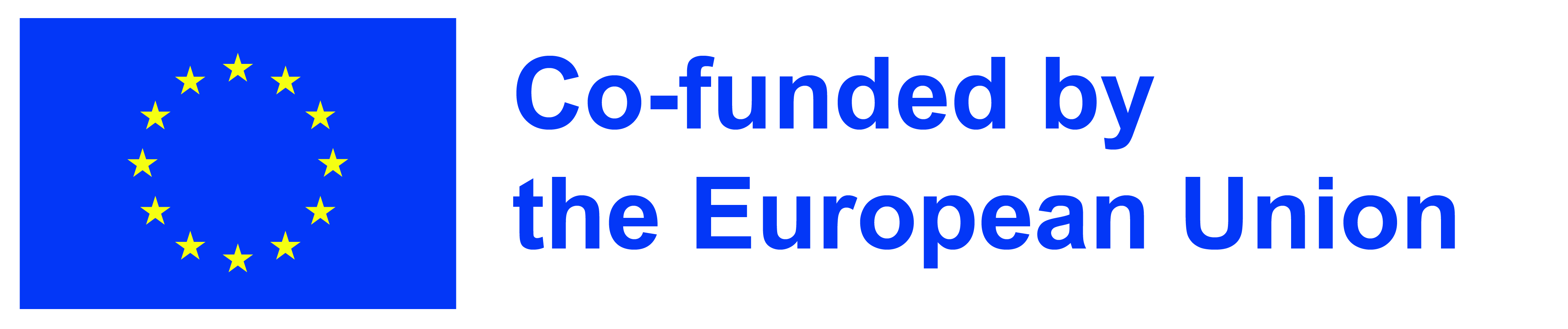 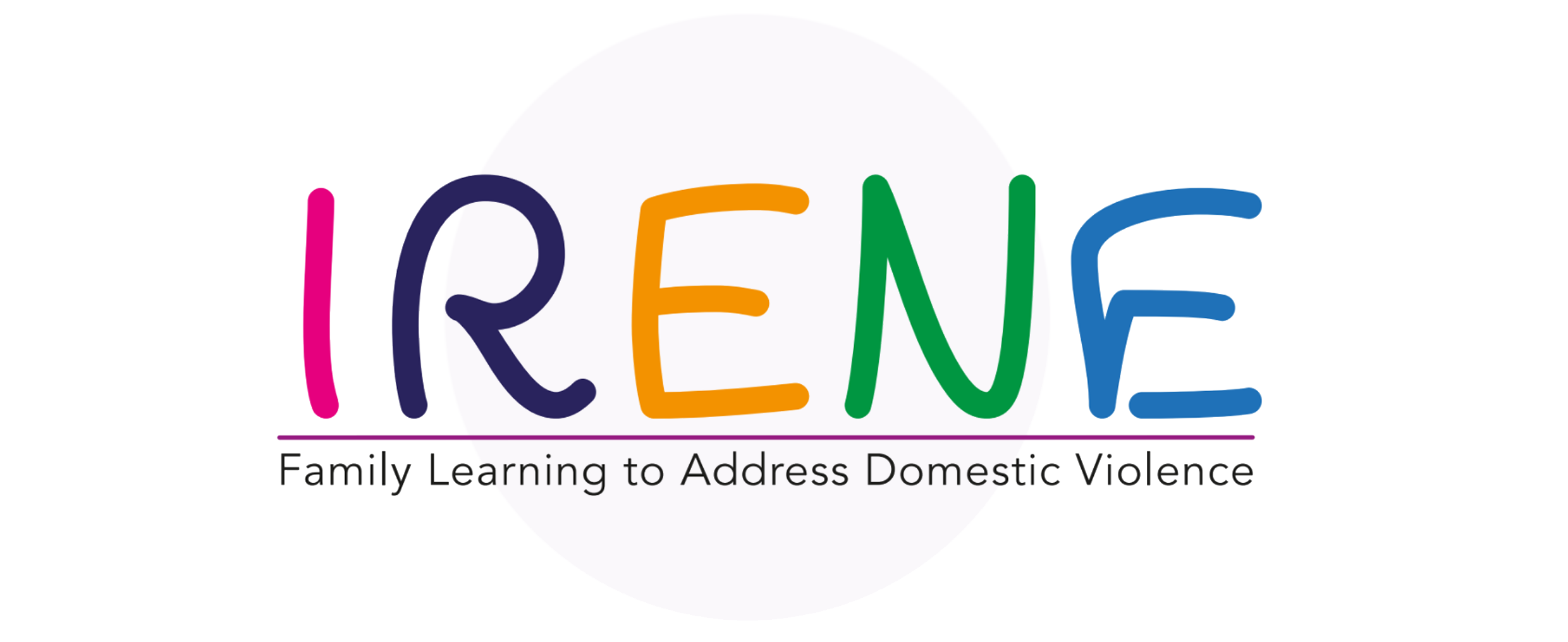 TU PEUX LE FAIRE ! LES ÉTAPES
Planifiez chaque panneau. Lorsque vous allez créer une bande individuelle, notez et planifiez chaque panneau. Vous devez savoir ce qui se passe où, quels personnages seront inclus. Rester simple. Un script écrit doit être aussi simple que possible. Les descriptions de décors ne doivent être incluses que si elles sont nécessaires à l'action de la bande.
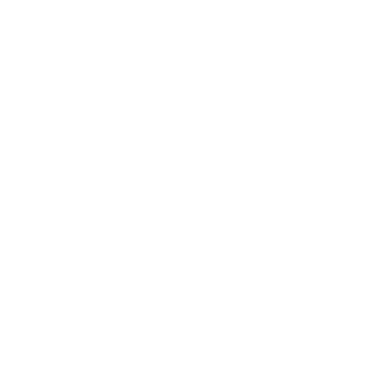 Équilibrez le texte et les images. Assurez-vous que vous ne mettez pas trop de texte dans vos panneaux. Cela peut rendre la bande dessinée difficile à lire et à apprécier. Essayez de limiter le nombre de bulles à 2 (3 s'il y a une bulle d'un ou deux mots) et gardez le nombre de mots dans un panneau inférieur à 30 et de préférence inférieur à 20.
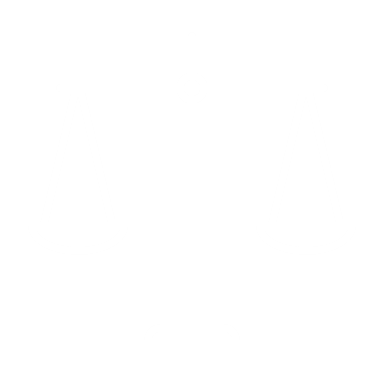 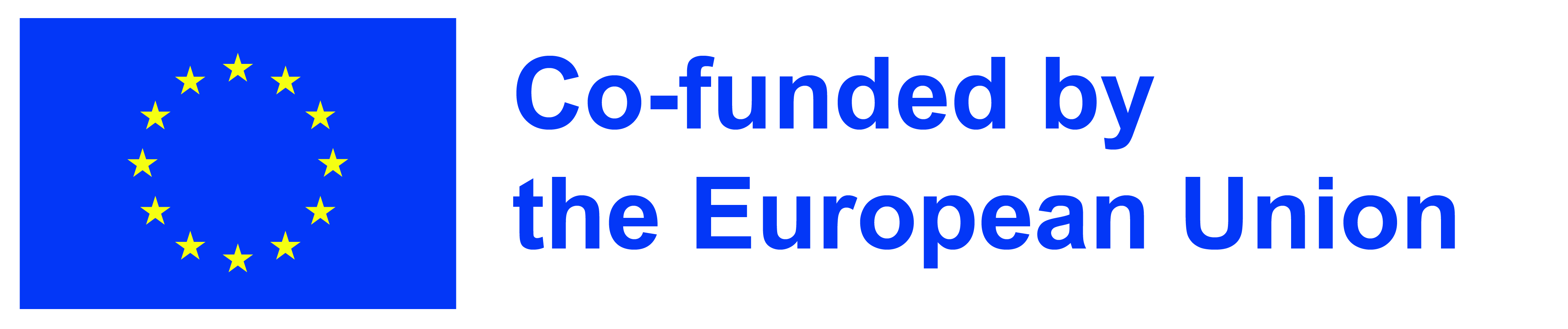 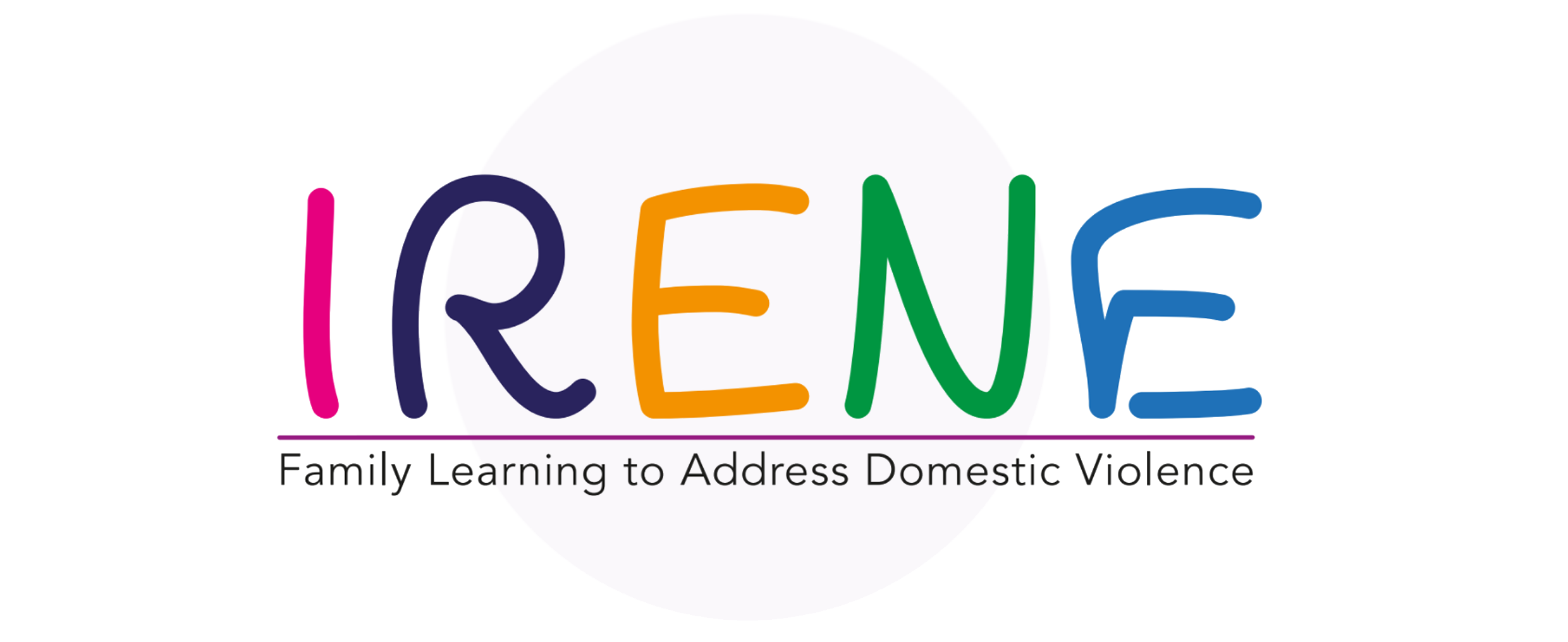 CRÉEZ DES BANDES DESSINÉES SUR CANVA
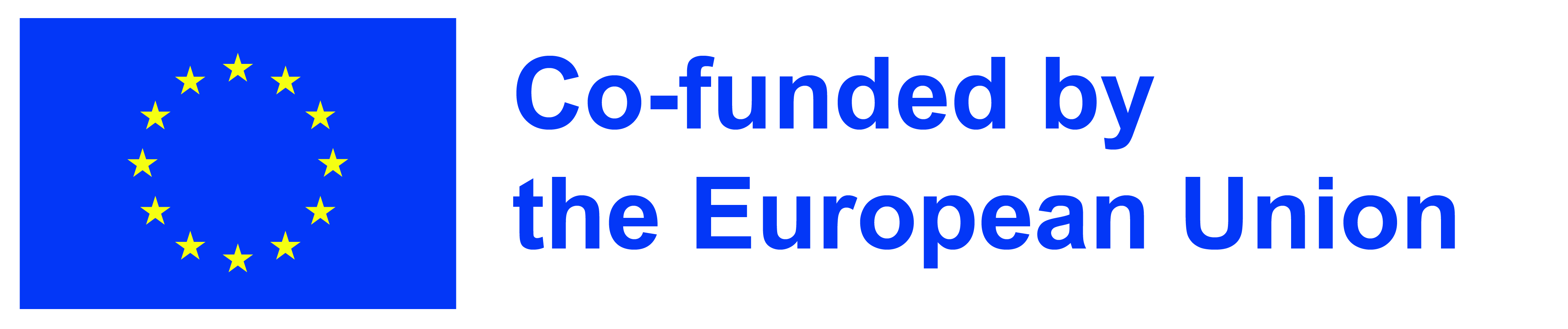 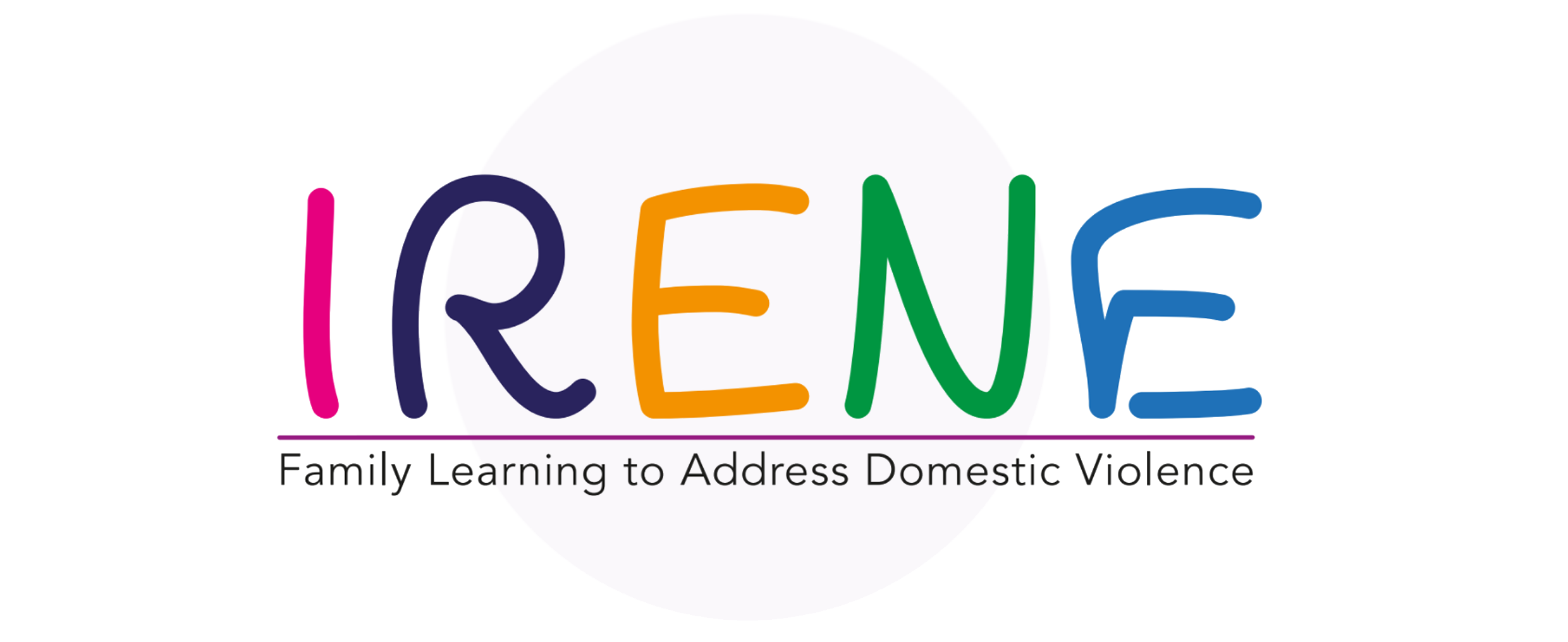 ACTIVITÉ 4 – Réalisez votre BD sur Canva
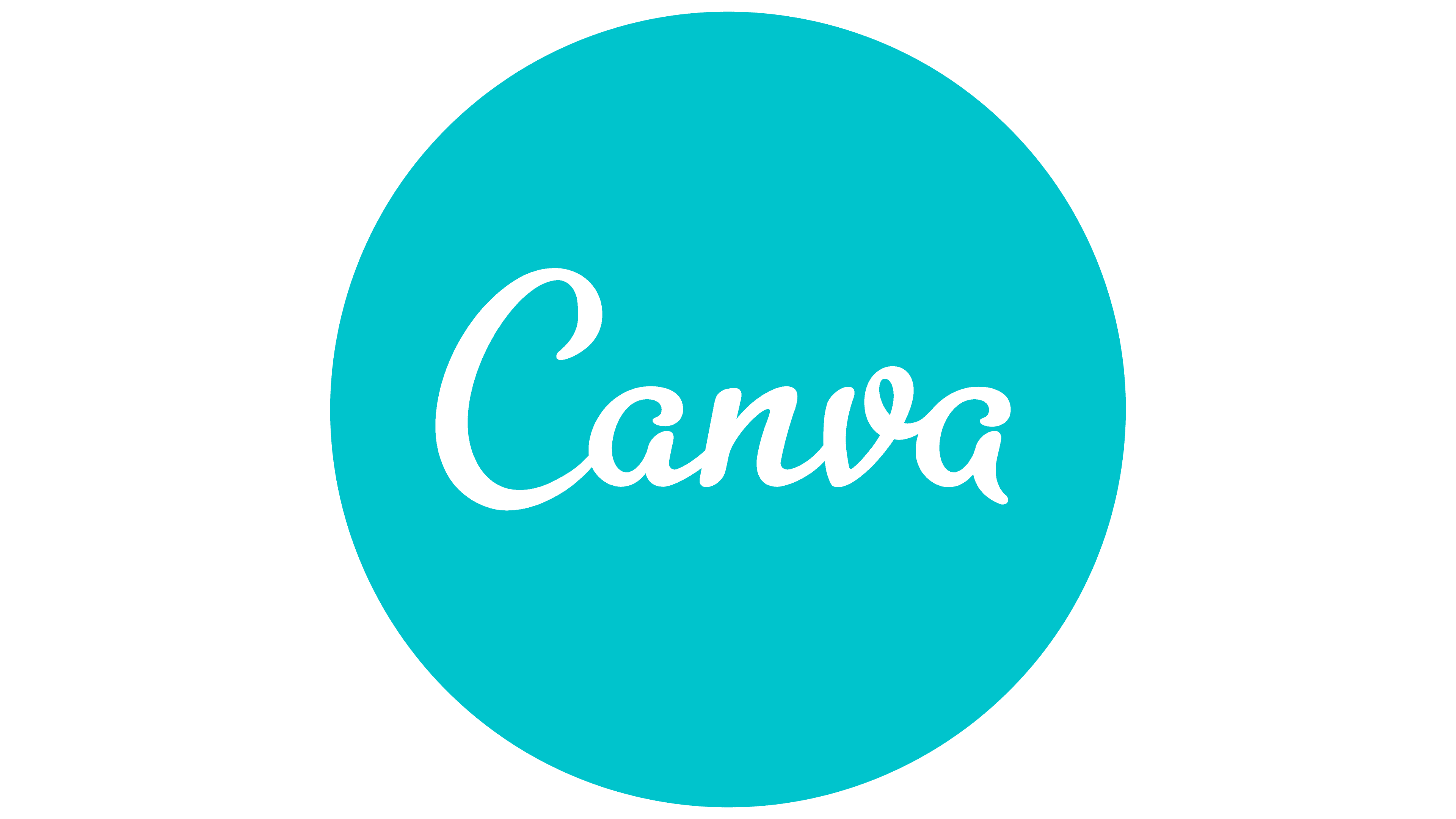 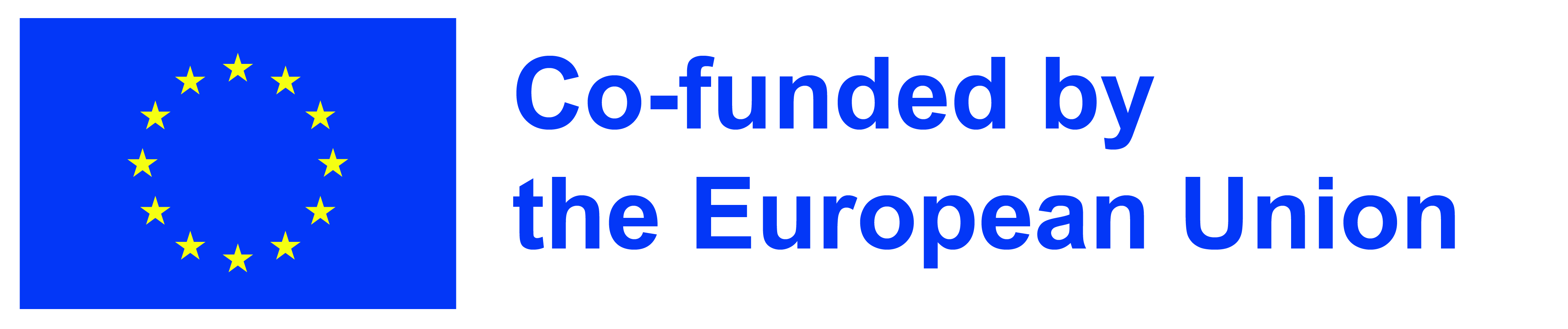 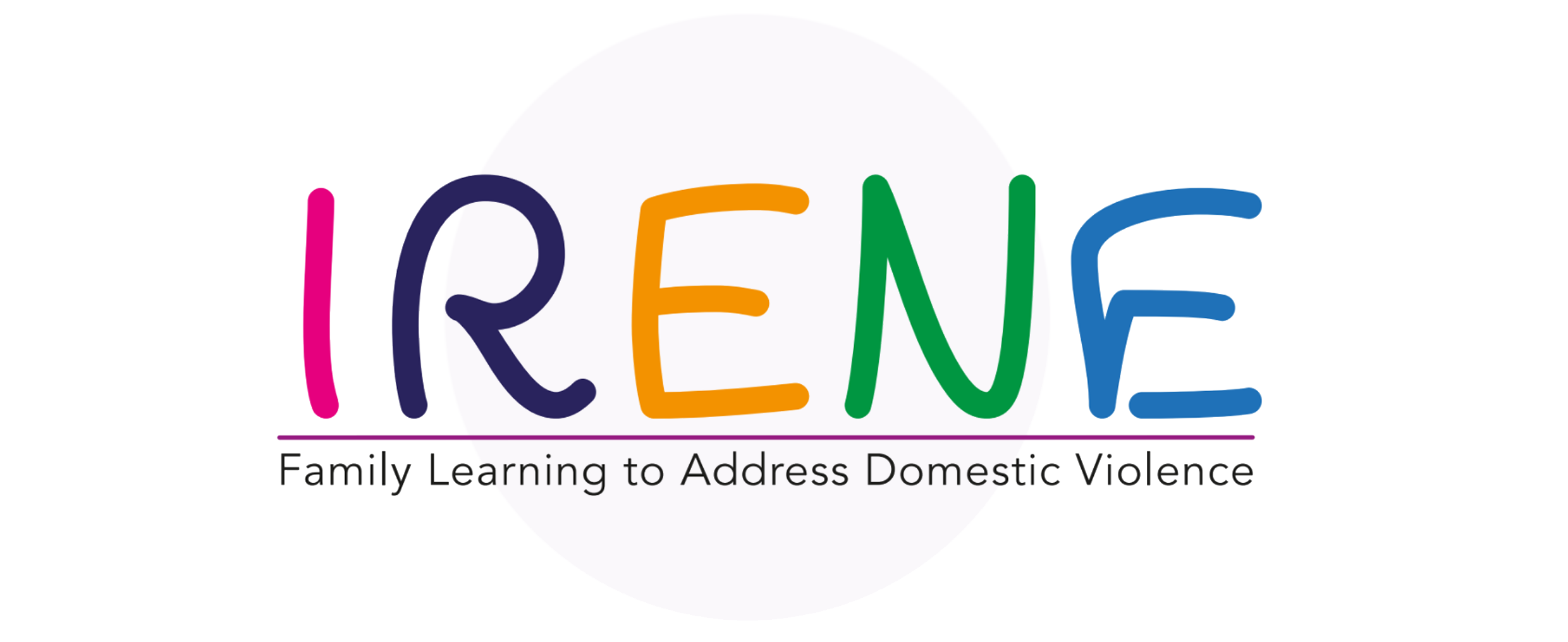 CONSEILS POUR LES LIVRES AUDIO
Soyez cohérent dans le son global

Cohérence du formatage des niveaux audio

Espacement des niveaux de bruit de tonalité

La prononciation donne à l'auditeur une expérience agréable

espace pour enregistrer sans bruit
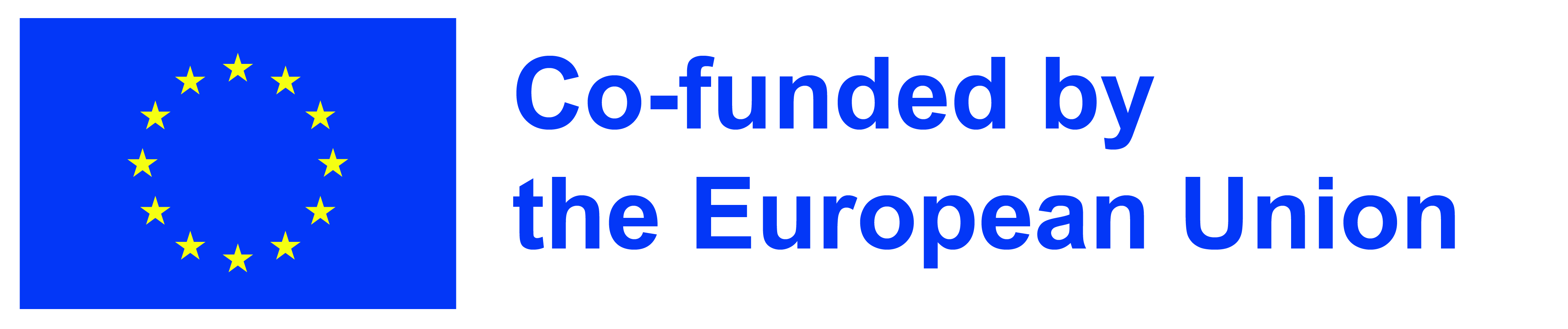 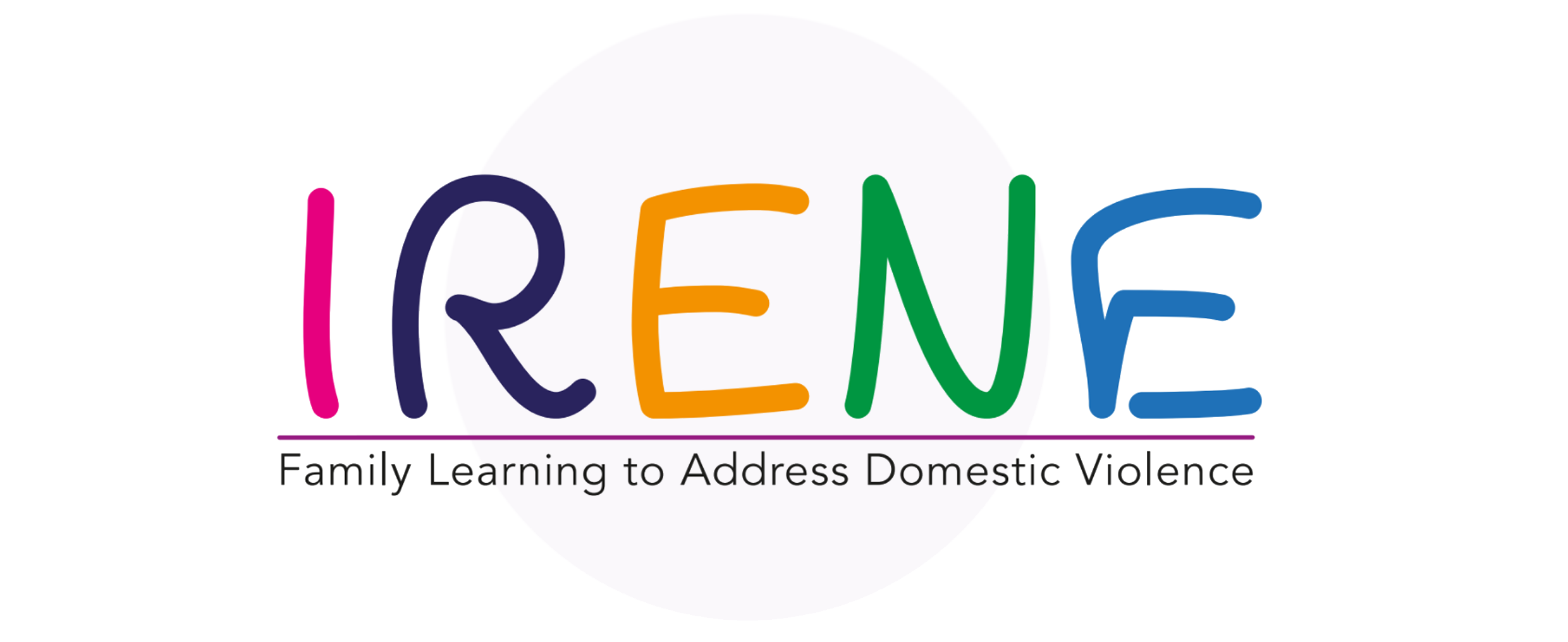 CONSEILS POUR LES LIVRES AUDIO
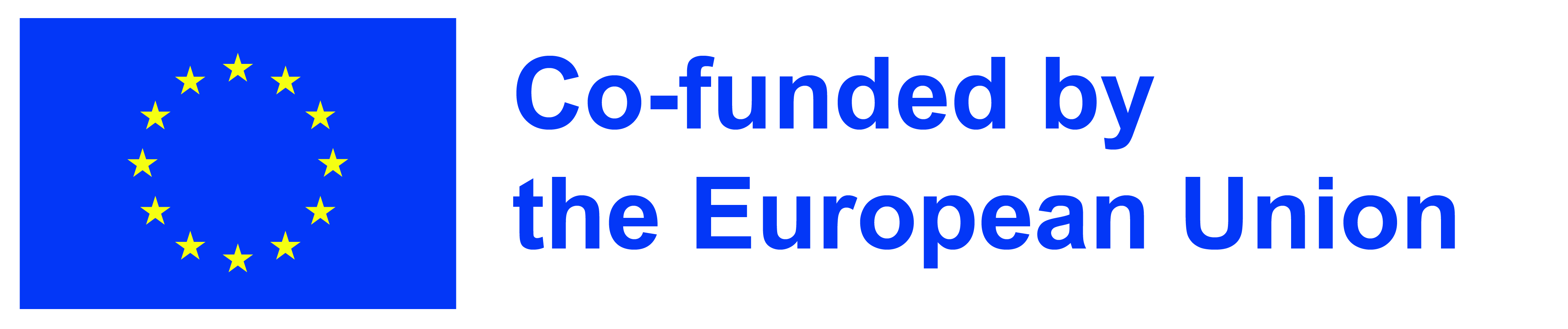 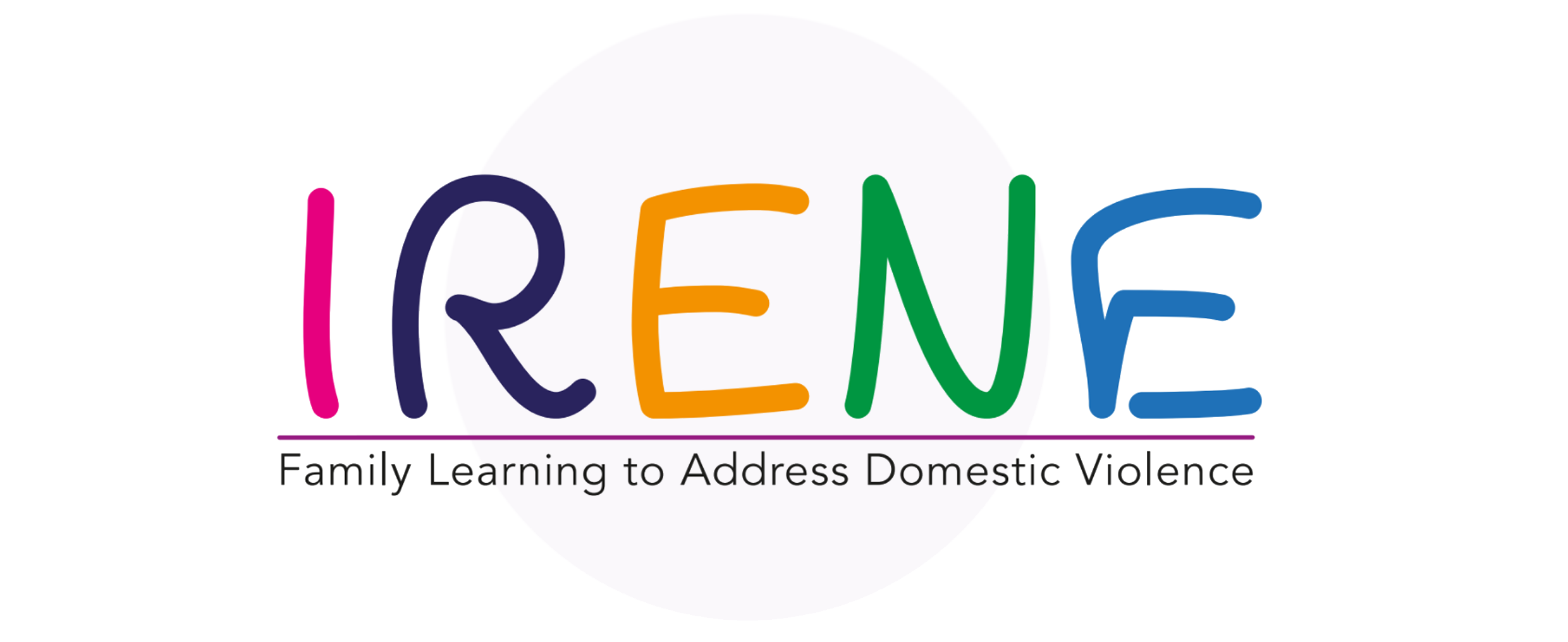 CONCLUSIONS
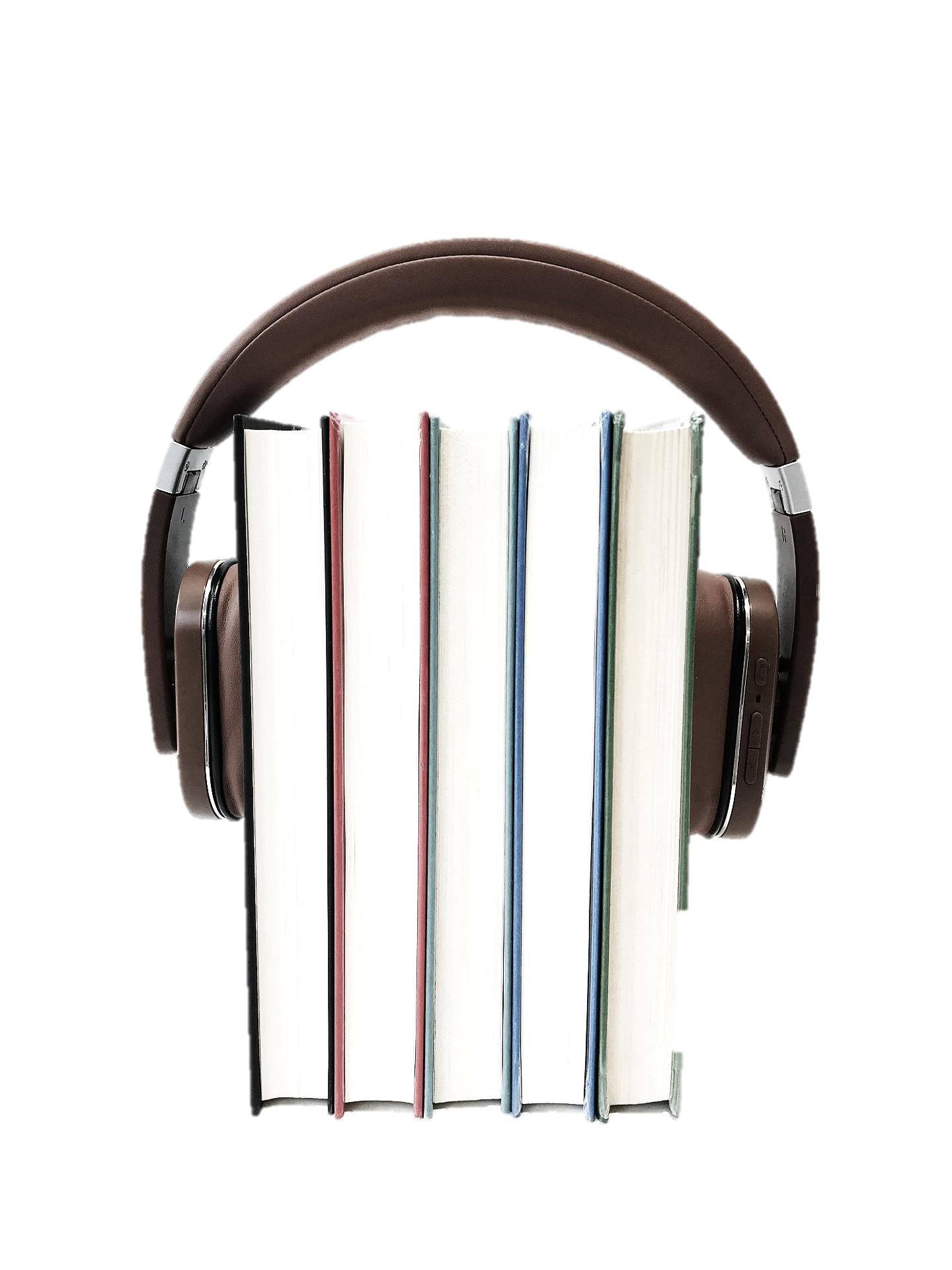 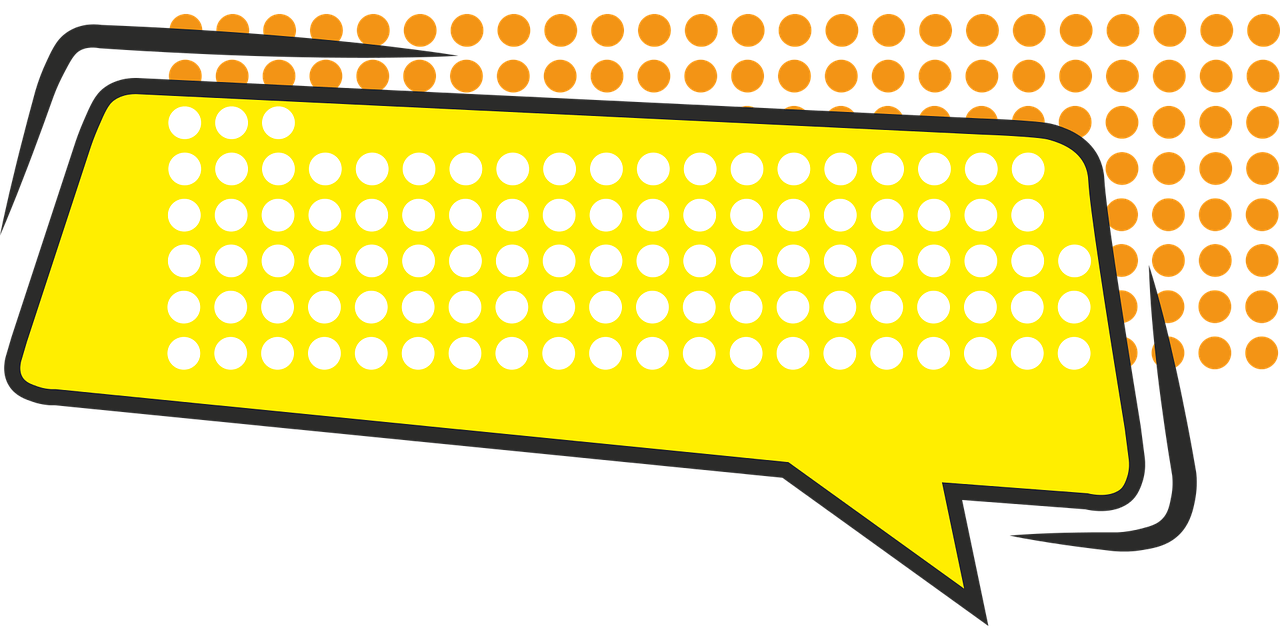 BANDES DESSINÉES
LIVRES AUDIO
Sont des formes de narration qui offrent des expériences uniques et engageantes pour les familles. Leur création implique une planification et une exécution minutieuses, mais avec les bons outils et techniques, n'importe qui peut donner vie à son imagination et la partager avec d'autres. Que ce soit par l'utilisation d'illustrations vives et de dialogues dans les bandes dessinées, ou par le doublage et les effets sonores dans les livres audio, l'objectif est de captiver le public et de donner vie aux histoires. Les bandes dessinées et les livres audio offrent une façon amusante et créative d'éduquer, de divertir et d'inspirer les familles.
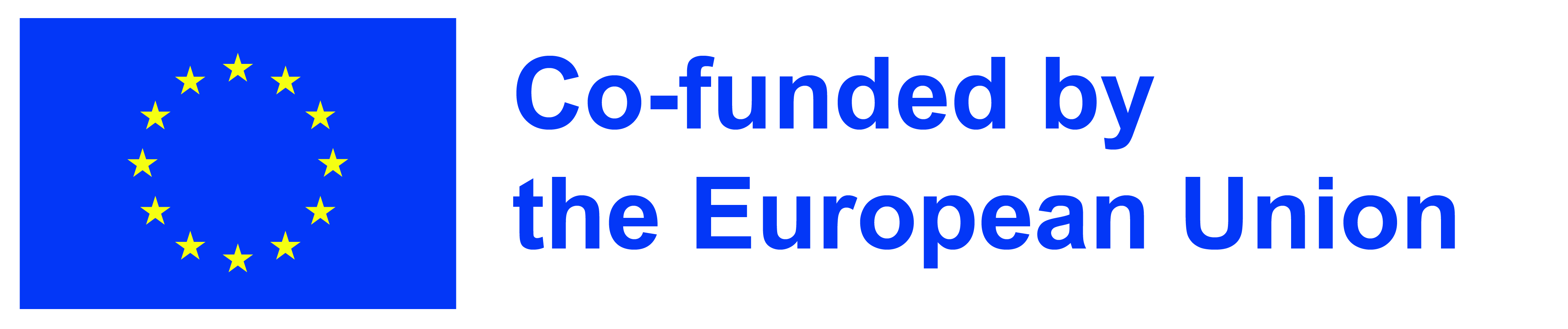 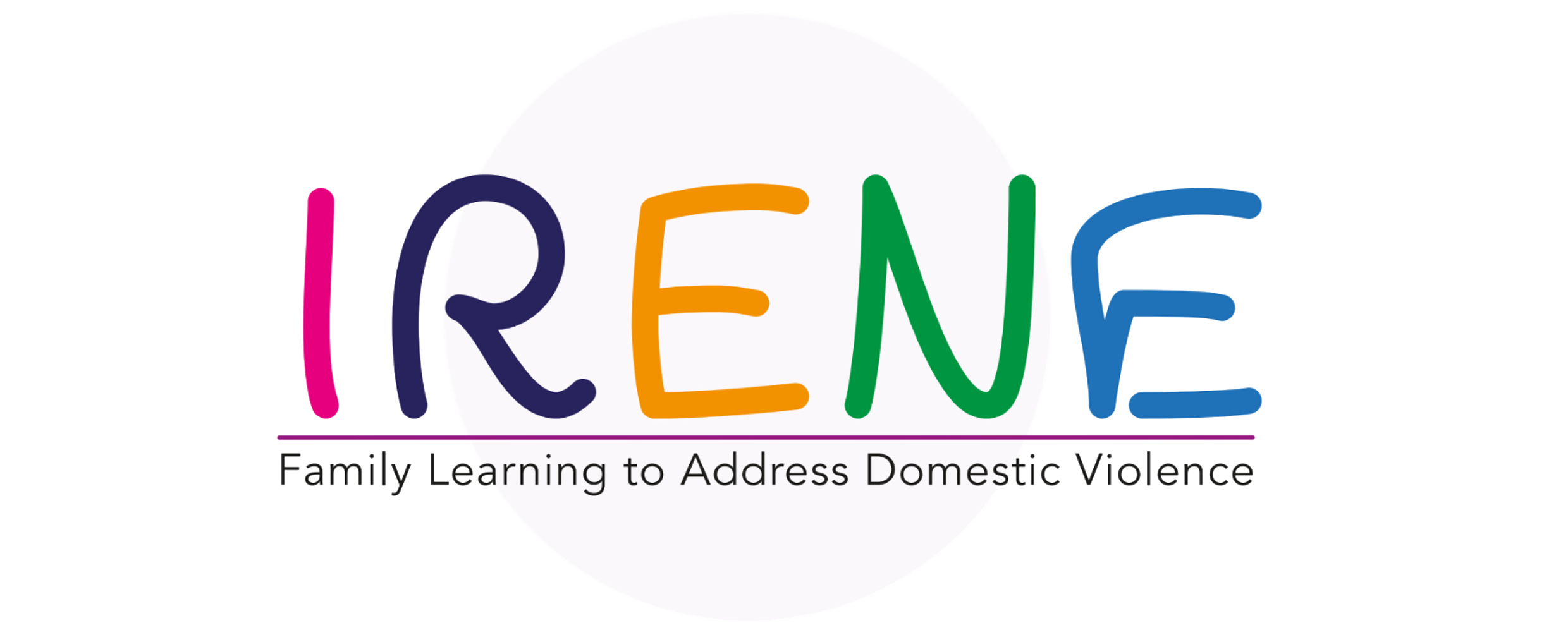 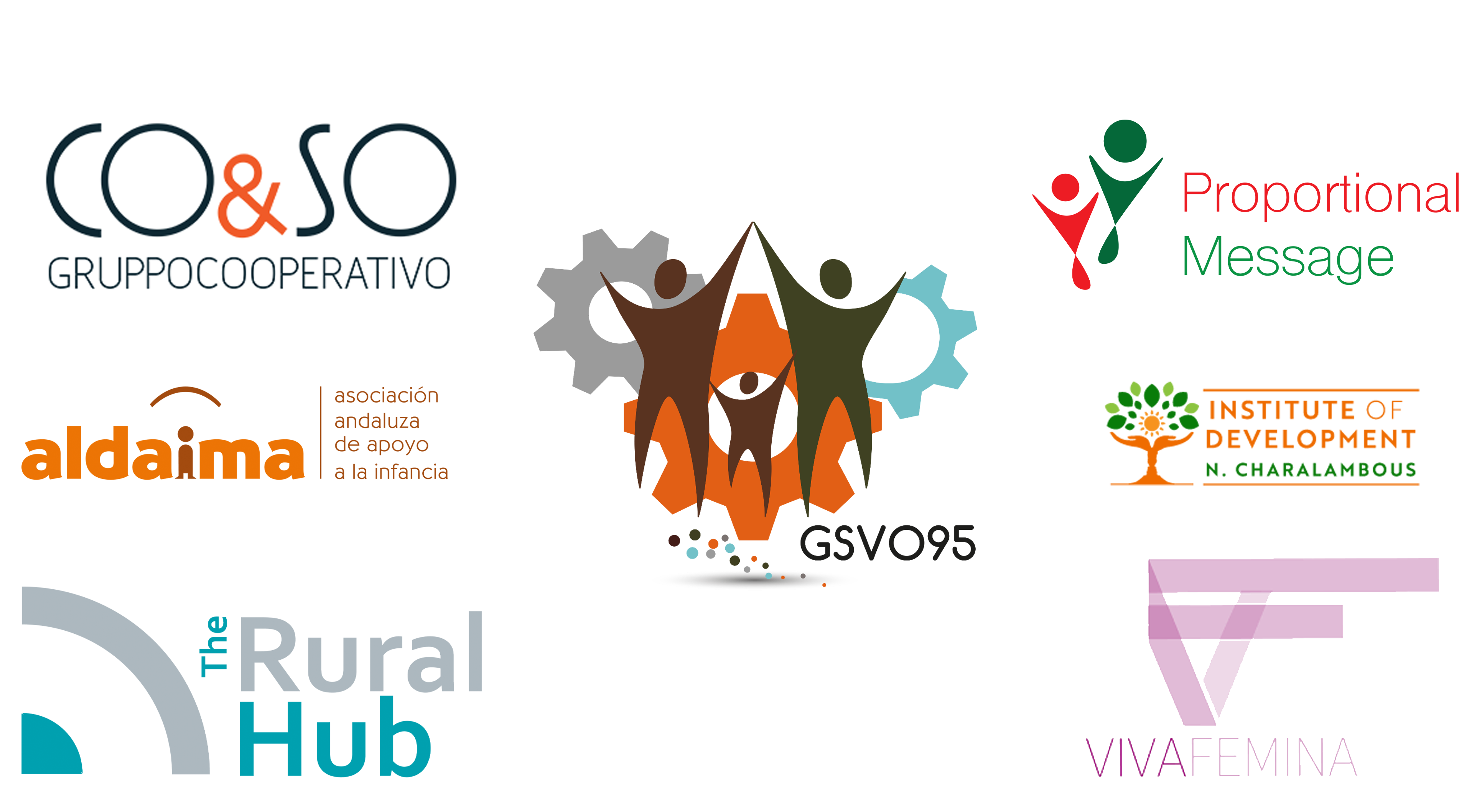 “The European Commission’s support of this publication does not constitute an endorsement of the contents, which reflect the views only of the authors, and the Commission can not be held responsible for any use which may be made of the information therein.” 
Project Number: KA220-ADU-07F8F183
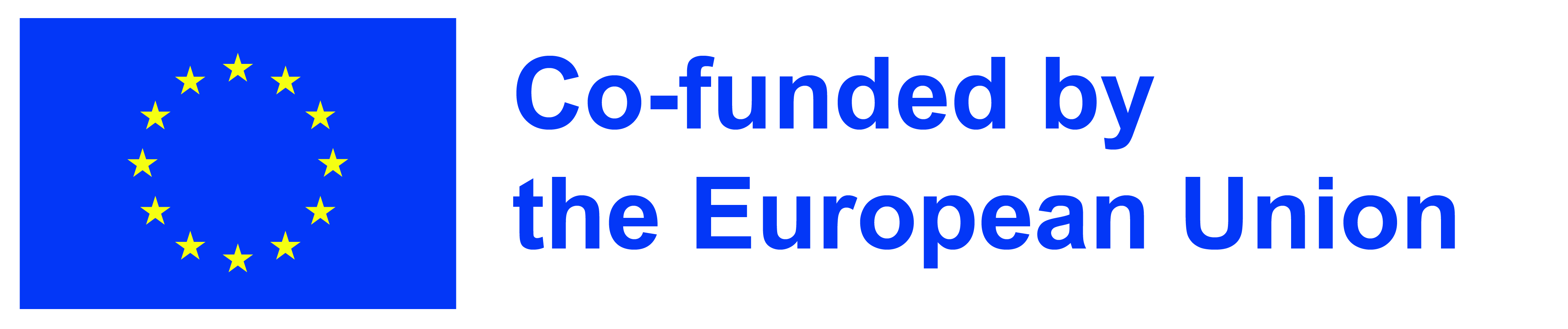